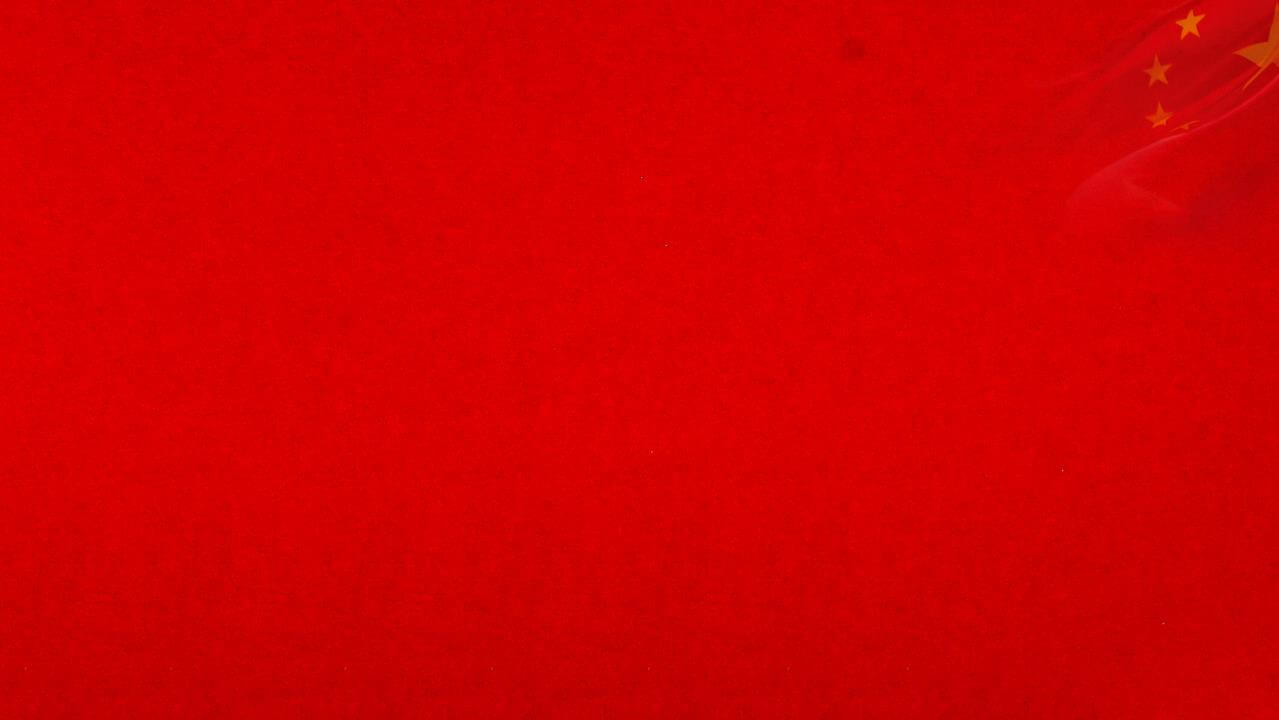 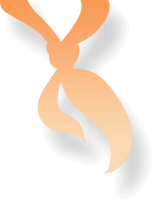 少-先-队-辅-导-员-培-训
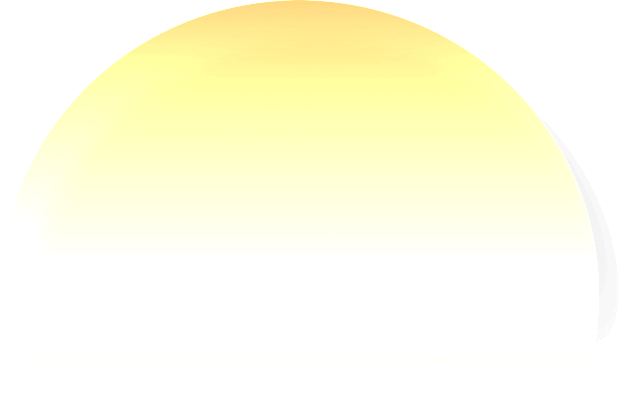 做
代
少
争
时
好
年
中国少年先锋队少先队队员队礼规范PPT
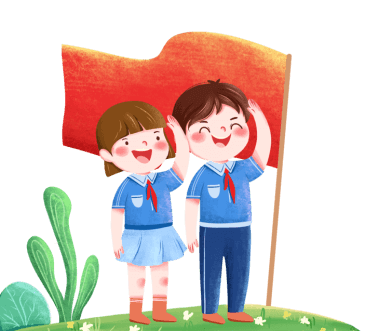 You can also format the appropriate text and adjust the line spacing of the text. You can also format the appropriate text and adjust the line spacing of the text.
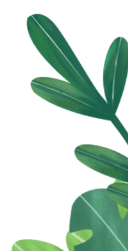 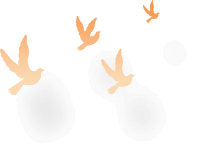 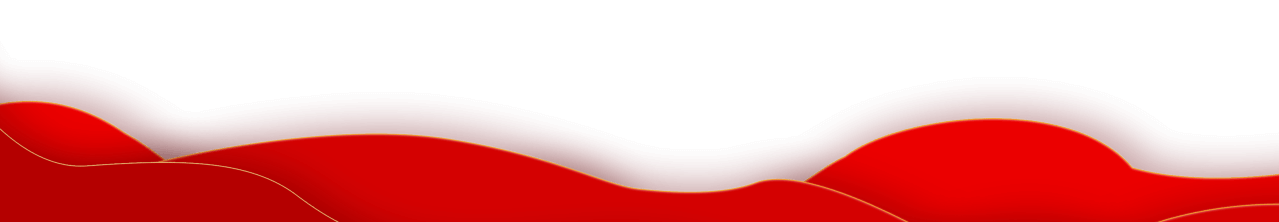 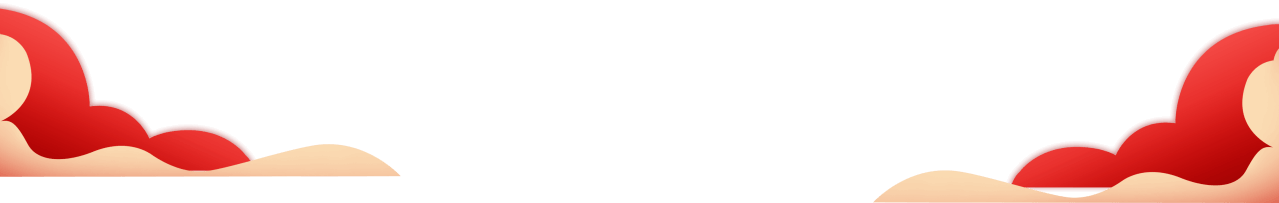 学校
班级
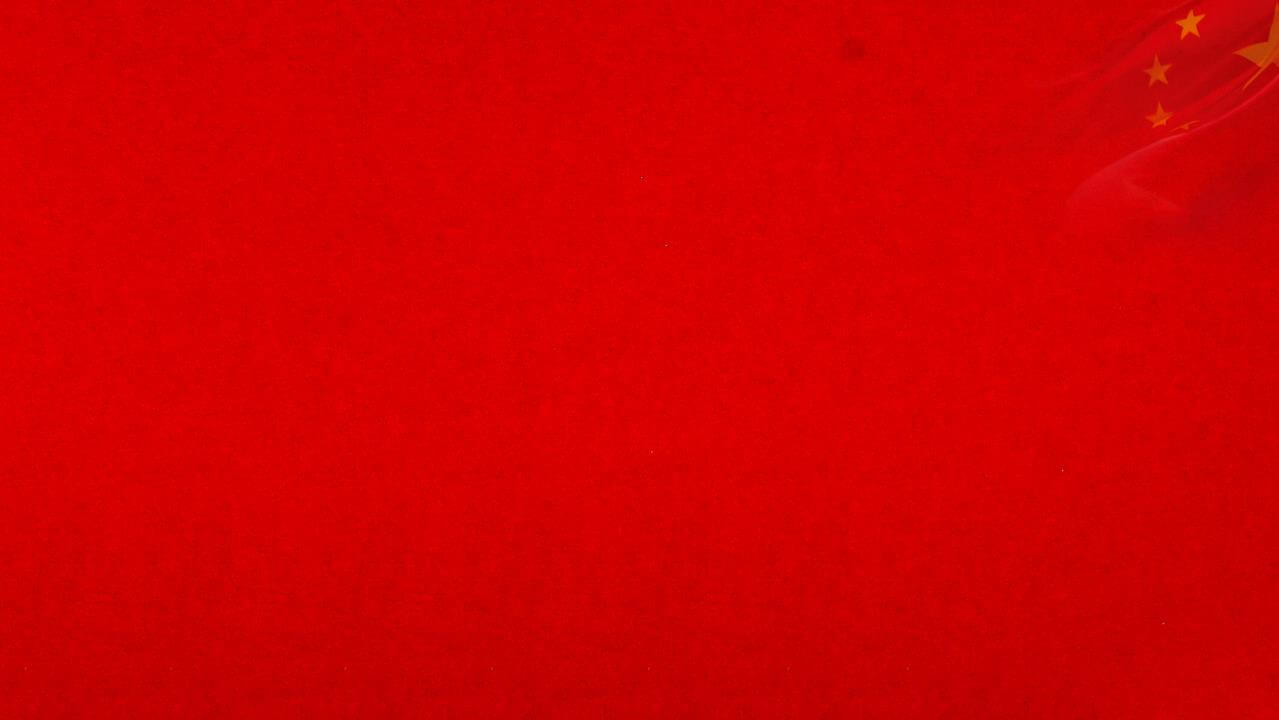 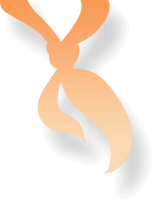 少-先-队-辅-导-员-培-训
目录
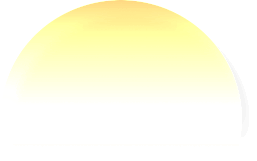 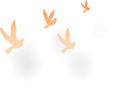 CATALOG
01
队礼仪性质与作用
02
队礼仪内容及规范
PART
PART
03
举行队活动仪式
04
低年级建队仪式
PART
PART
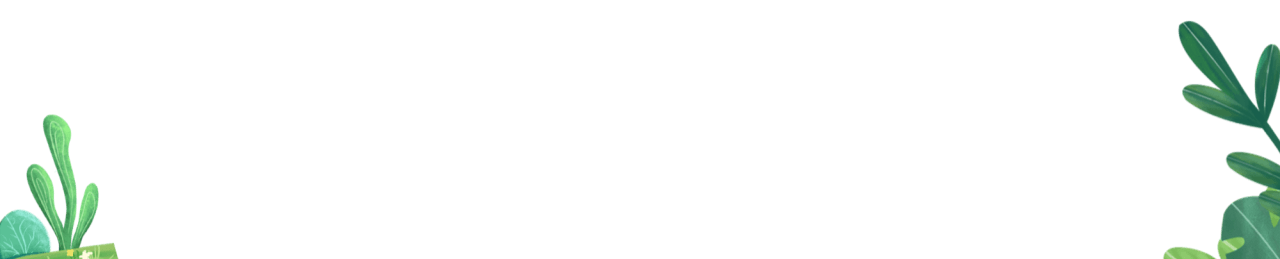 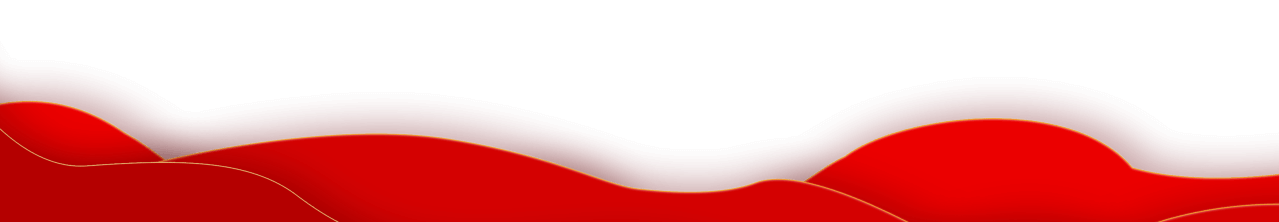 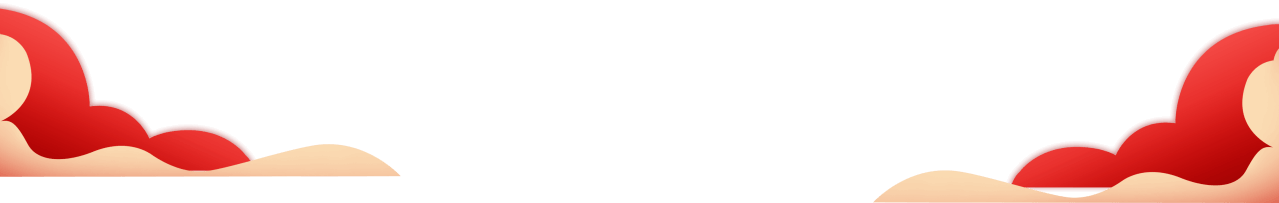 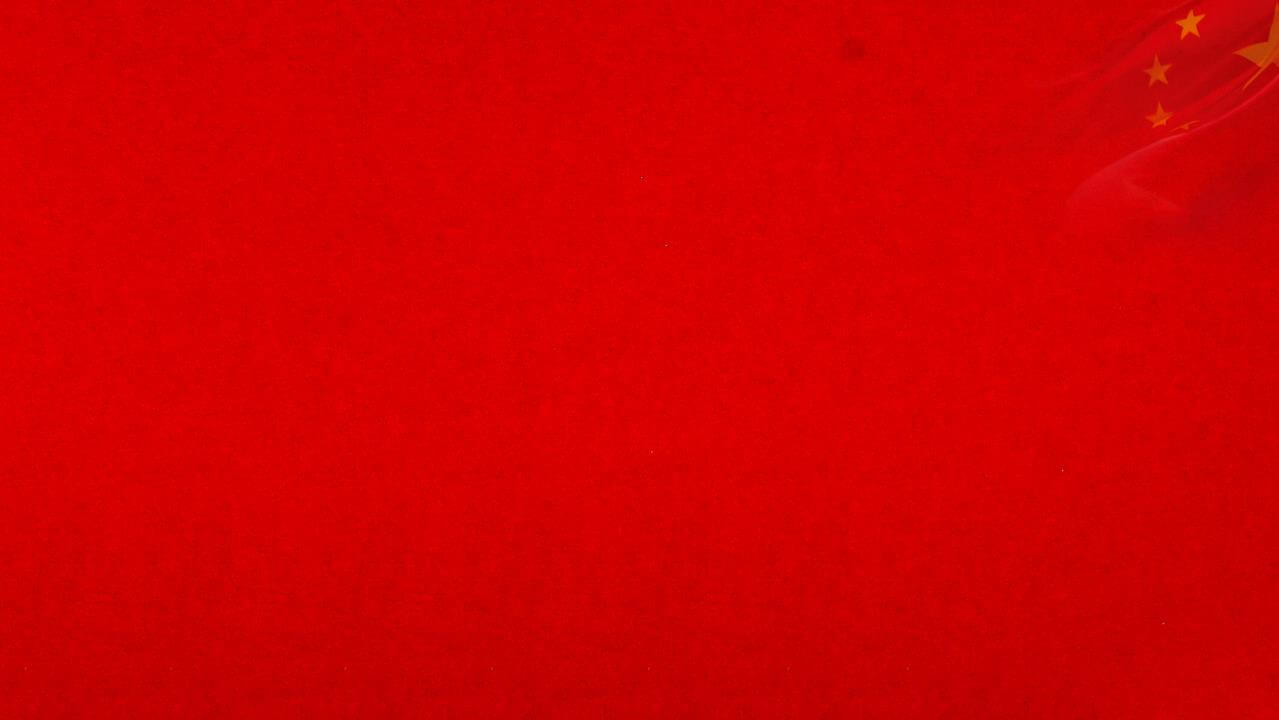 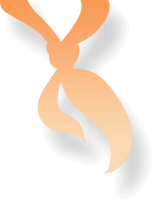 少-先-队-辅-导-员-培-训
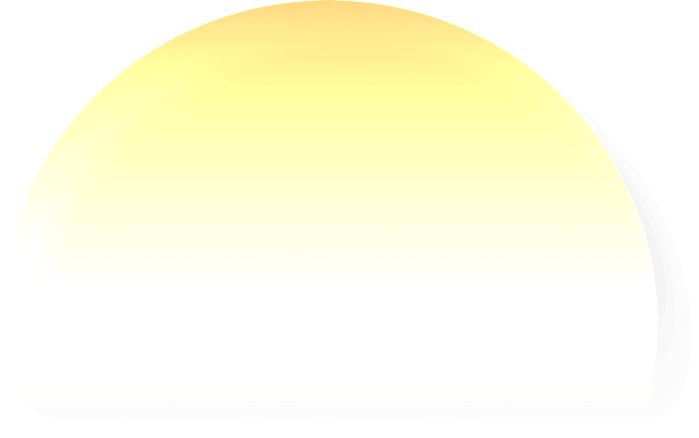 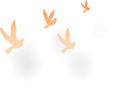 PART-01
队礼仪性质与作用
LESS FIRST TEAM
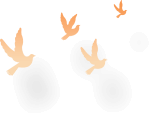 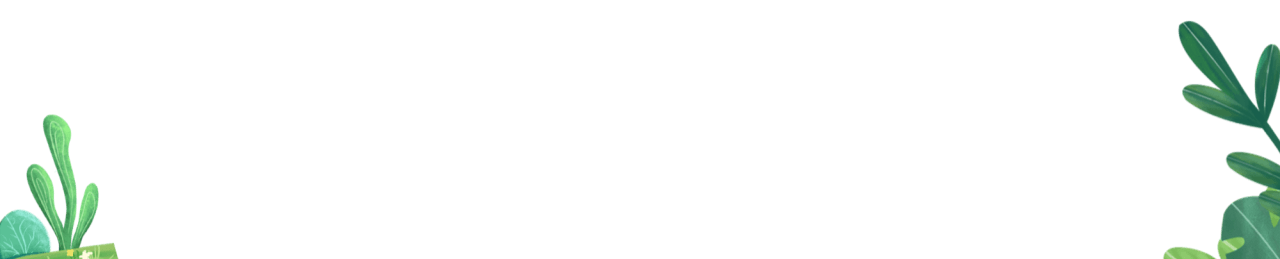 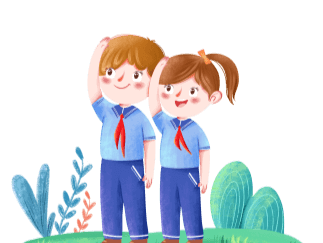 You can also format the appropriate text and adjust the line spacing of the text. You can also format the appropriate text and adjust the line spacing of the text.
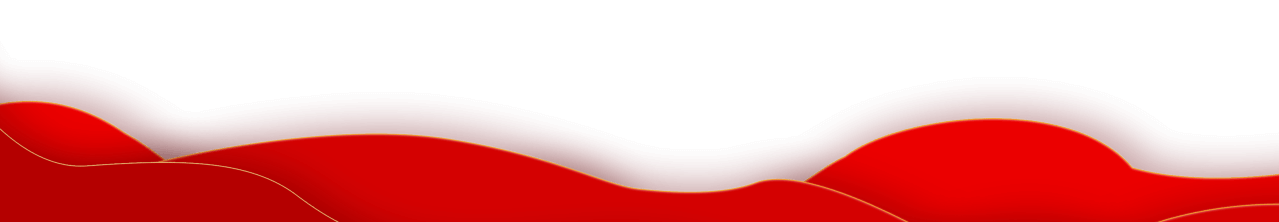 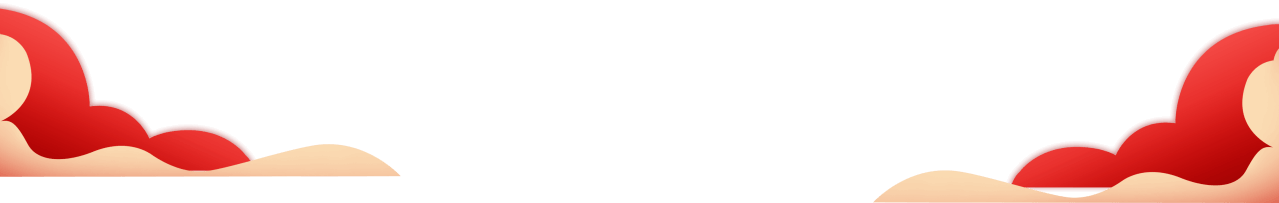 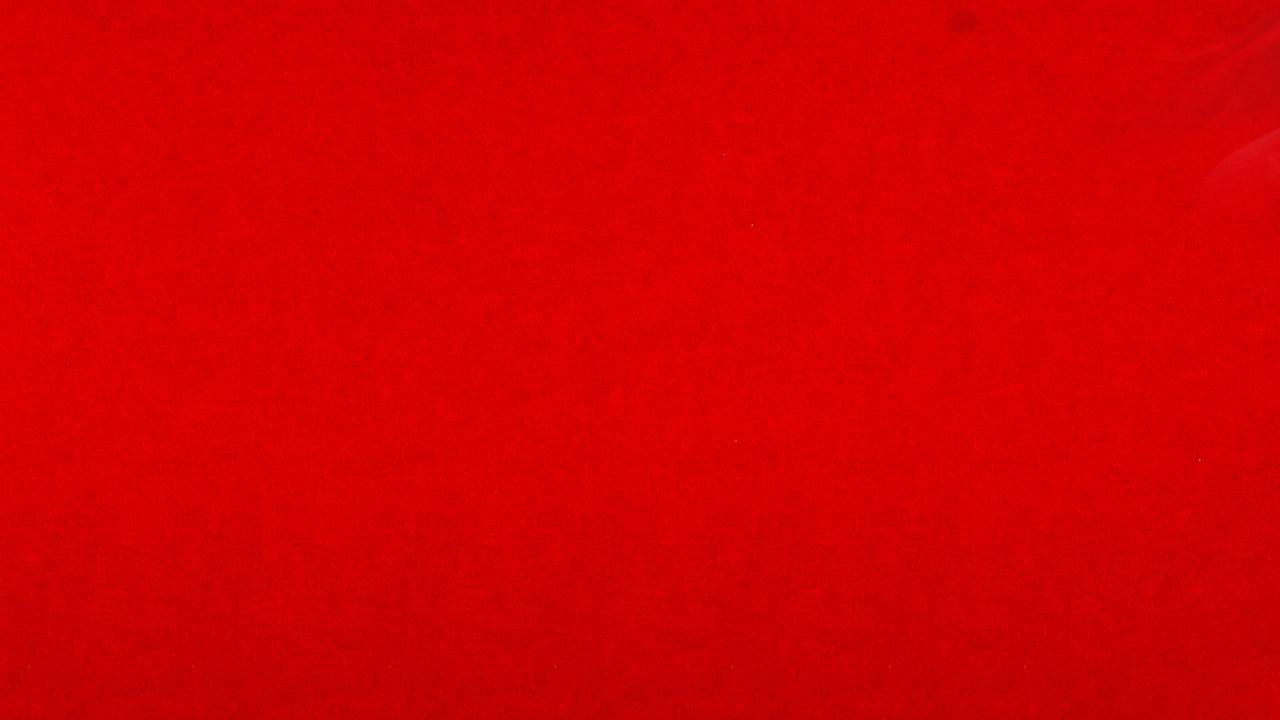 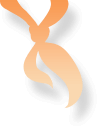 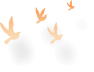 https://www.ypppt.com/
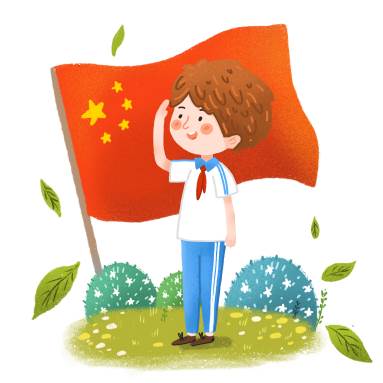 （一）性质
01
队礼仪性质与作用
是中国少先队特有的组织形式
  是少先队组织属性的标志性体现
  是培养队员组织意识的必备内容
  是队员辅导员必须掌握运用的技能
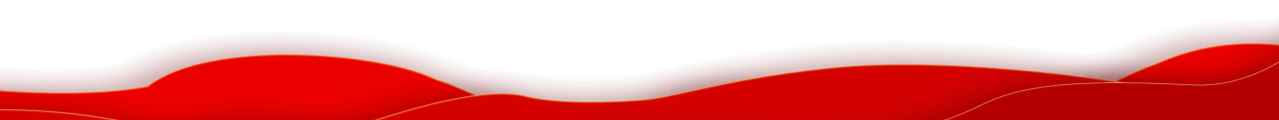 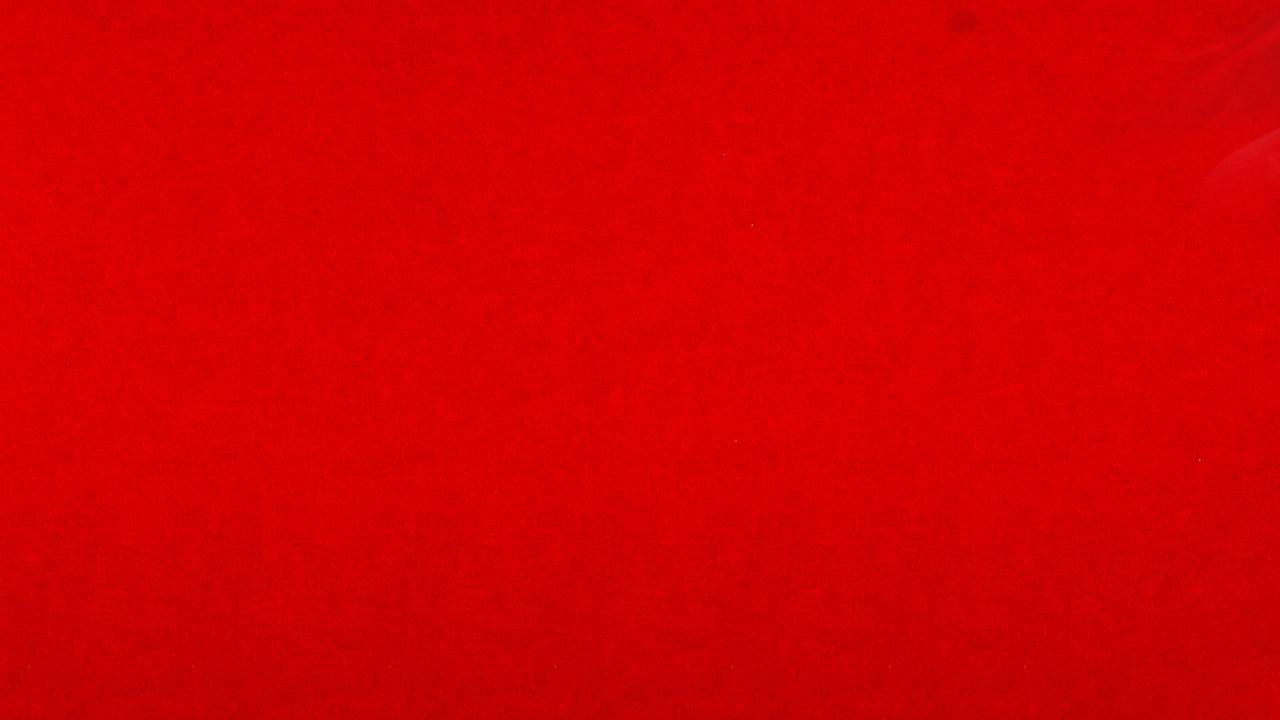 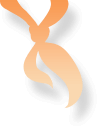 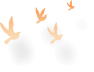 （二）作用
01
队礼仪性质与作用
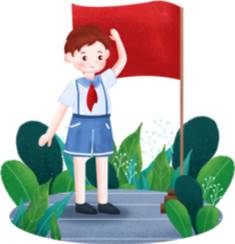 有鲜明的教育性
实施队章教育  确立组织意识
1
有巨大的感染力
催人奋进向上  光荣自豪振奋
2
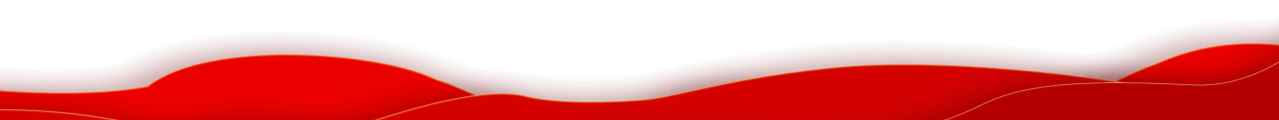 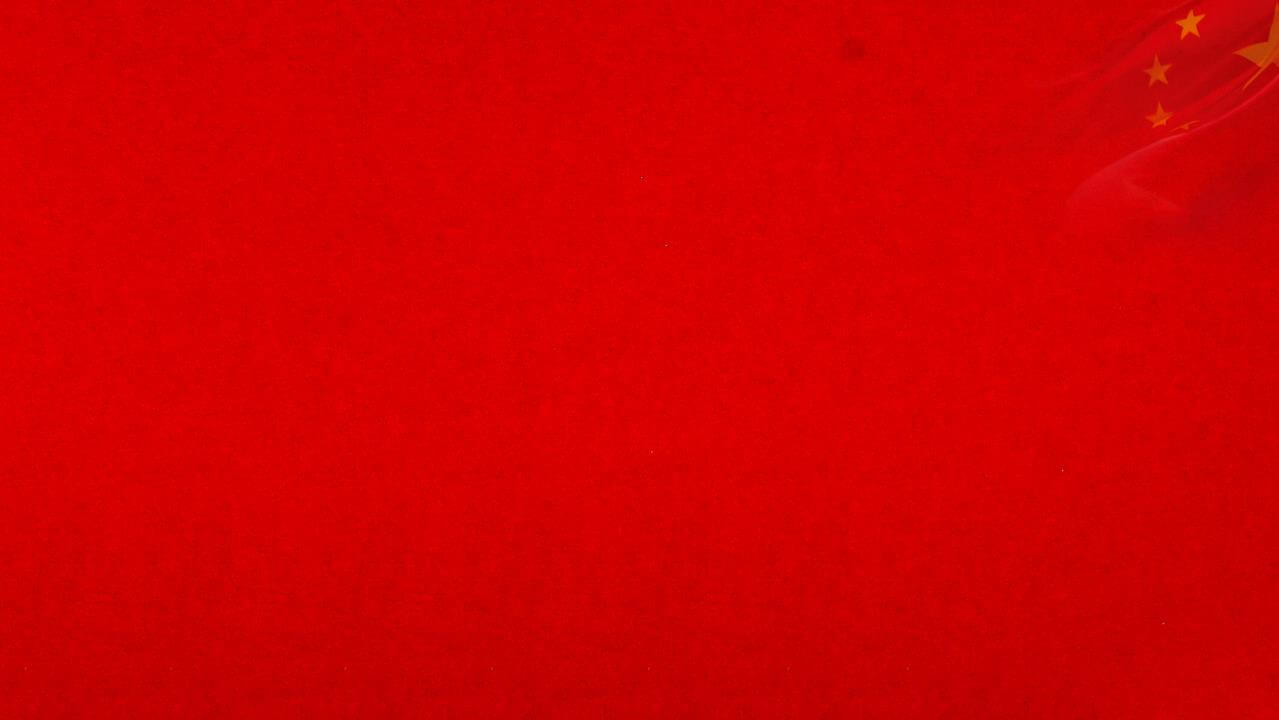 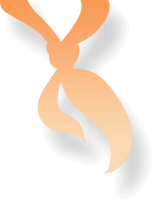 少-先-队-辅-导-员-培-训
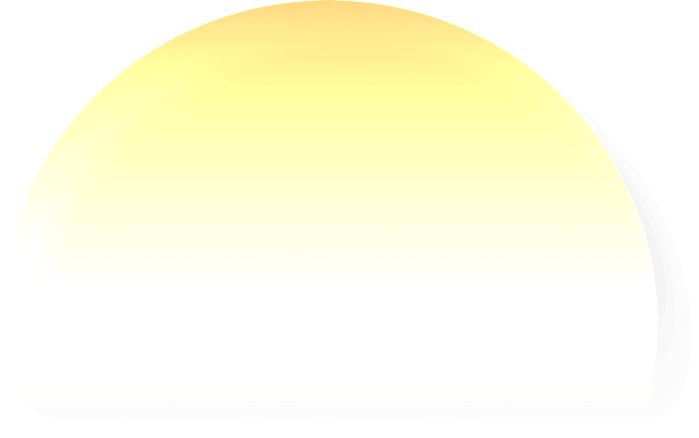 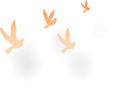 PART-02
队礼仪内容及规范
LESS FIRST TEAM
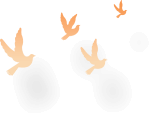 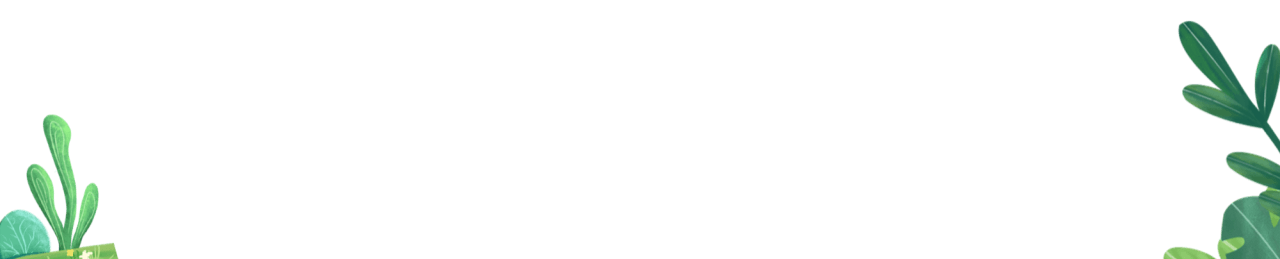 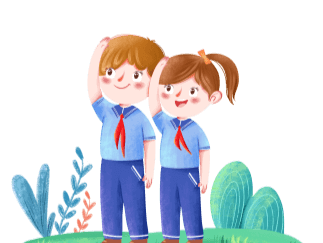 You can also format the appropriate text and adjust the line spacing of the text. You can also format the appropriate text and adjust the line spacing of the text.
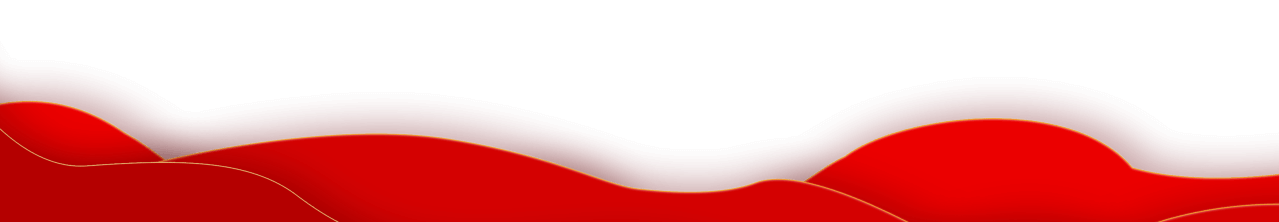 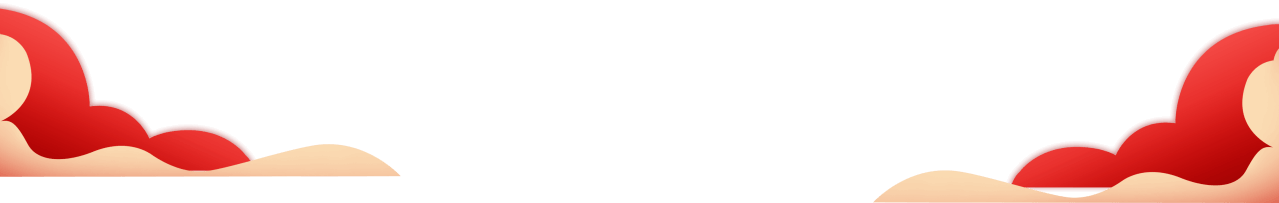 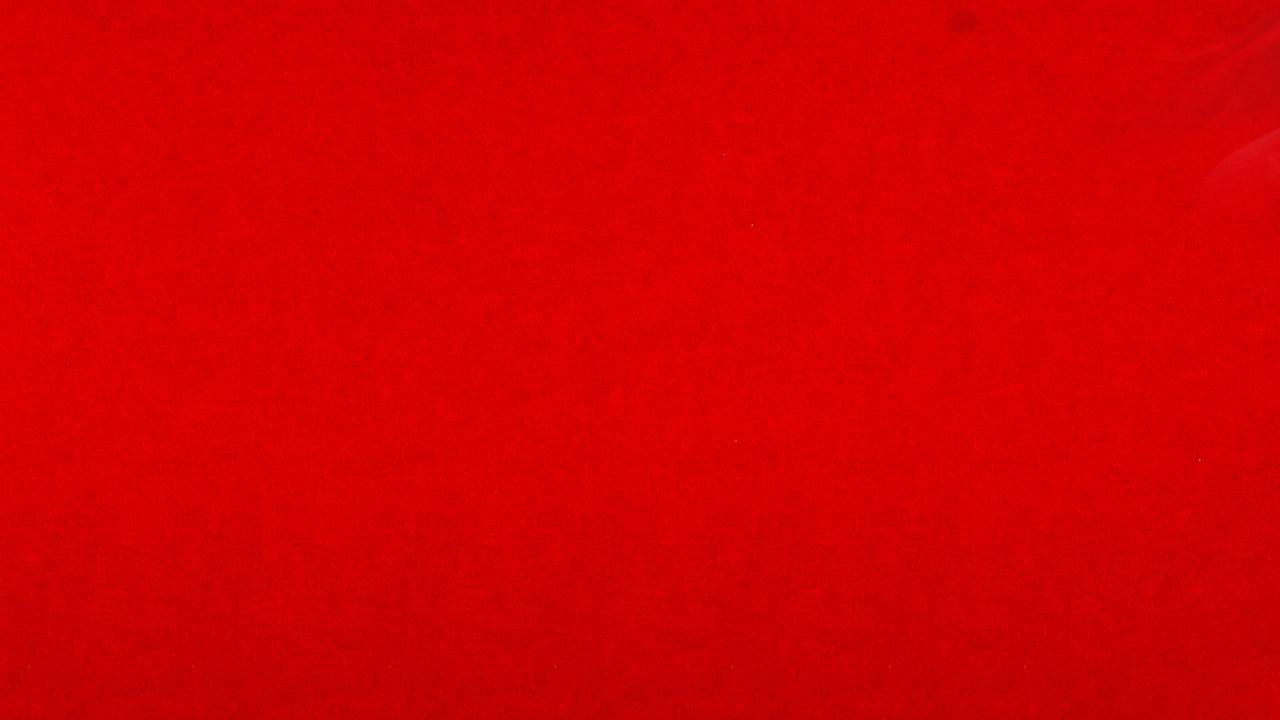 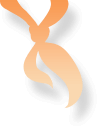 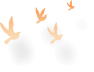 红领巾的意义是什么？
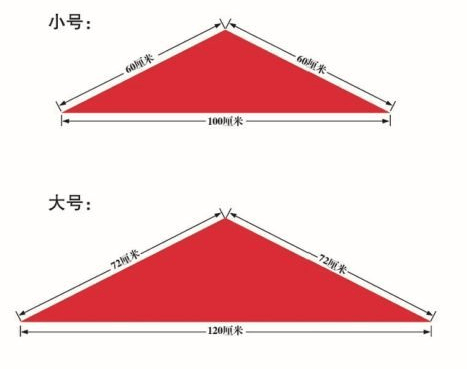 02
队礼仪内容及规范
红领巾
红领巾的规格是多少？
红领巾分为小号、大号两个规格，分别是:小号:底边长100厘米、腰边长60厘米。大号:底边长120厘米、腰边长72厘米。
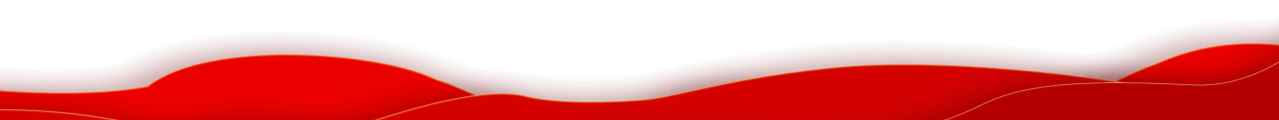 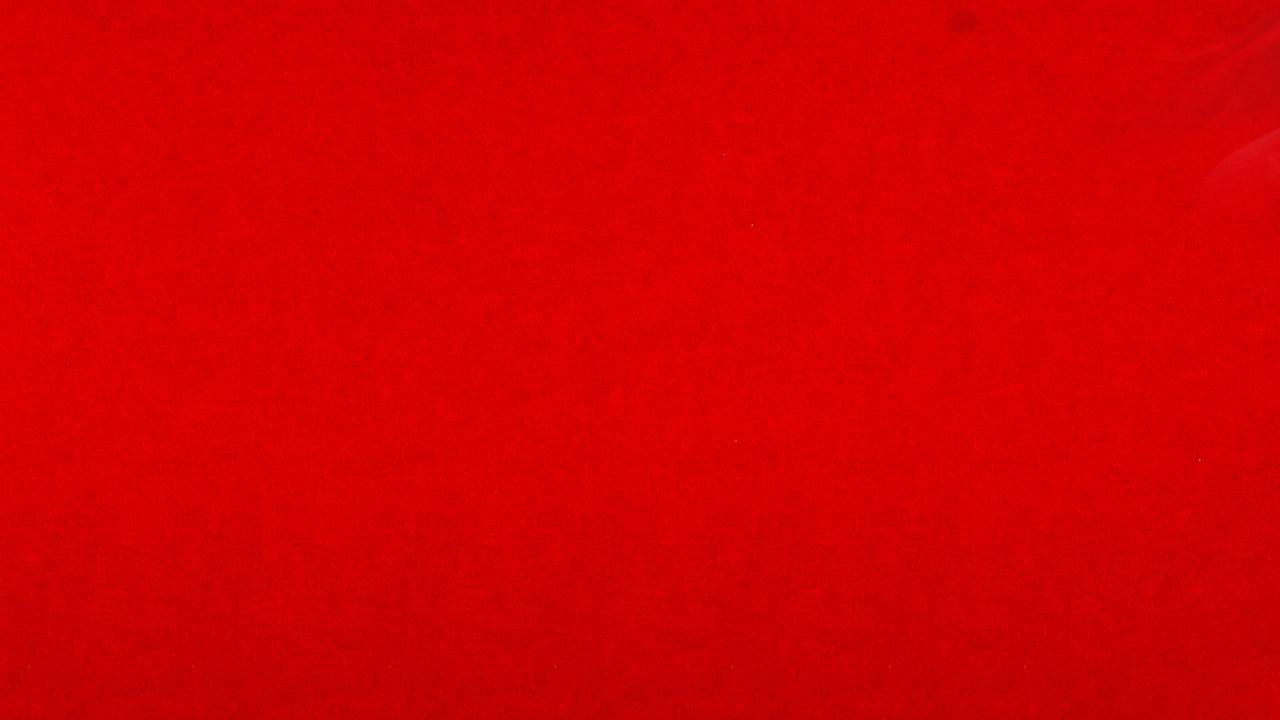 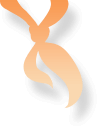 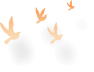 红领巾应怎样佩带？
02
队礼仪内容及规范
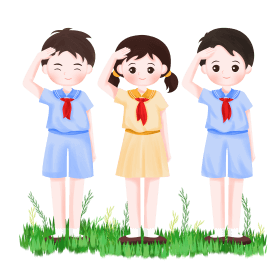 领巾披上肩,左尖压右尖,

右尖绕一圈,圈里抽右尖
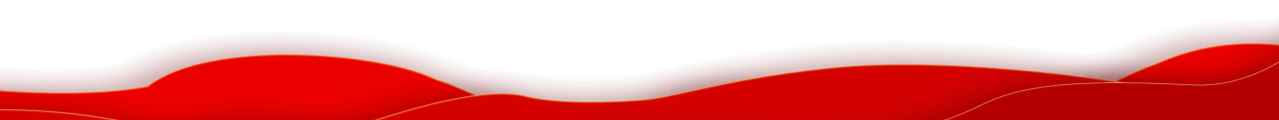 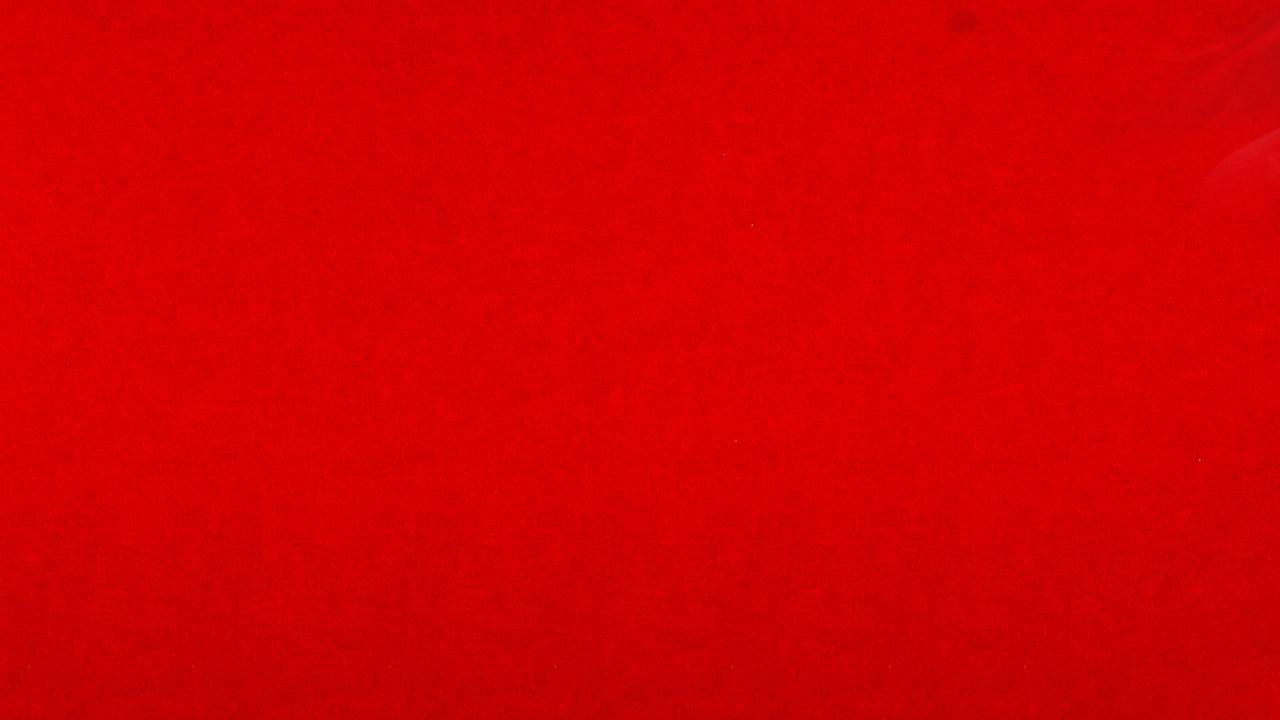 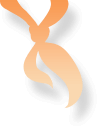 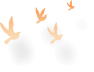 少先队员的红领巾能不能送人
02
队礼仪内容及规范
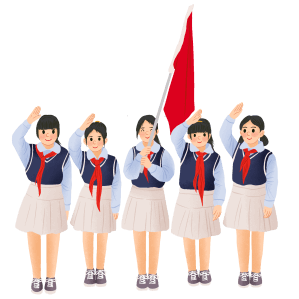 在必要时，经队委会同意，红领巾可以送给对
人民事业做出贡献的个人或团体，以表示对他
们的敬爱。但是不能作为普通礼物随便送人
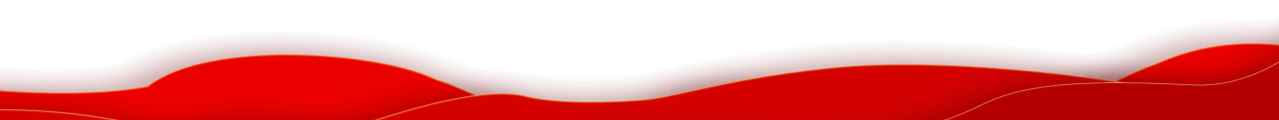 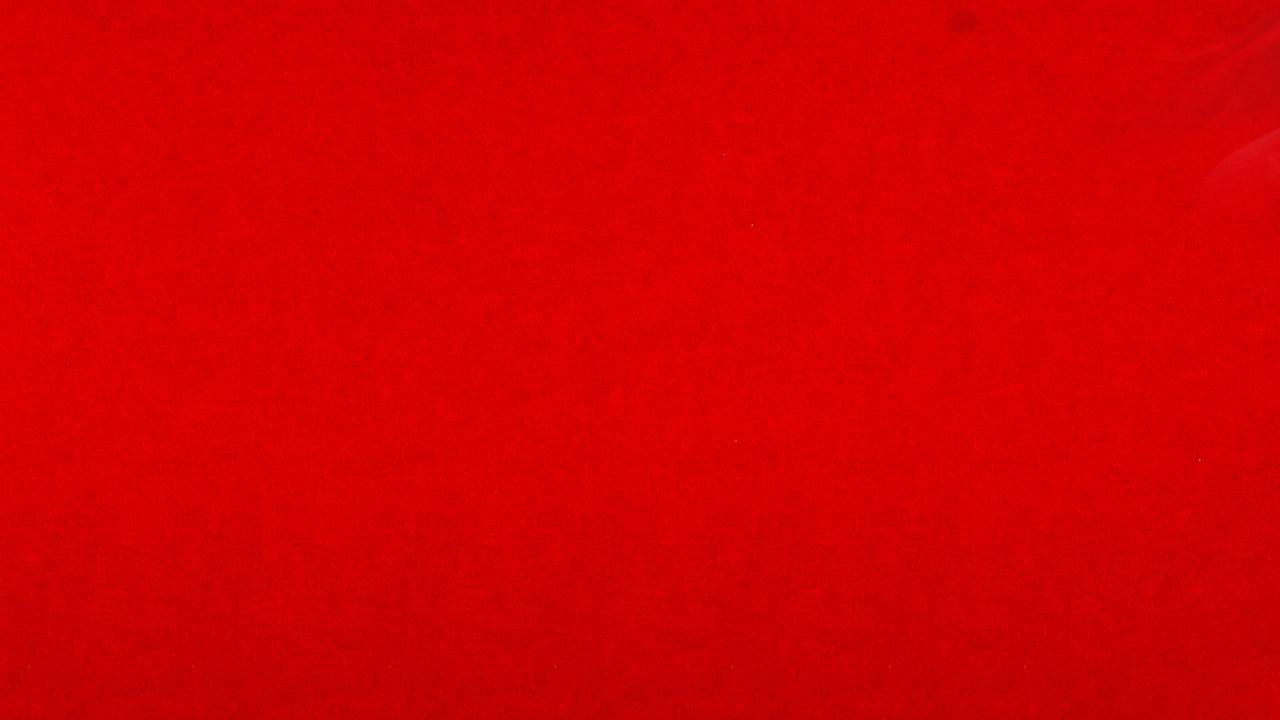 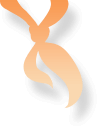 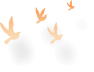 关于“队干部标志”
02
队礼仪内容及规范
队干部标志作用是什么？
队干部标志什么式样和规格？
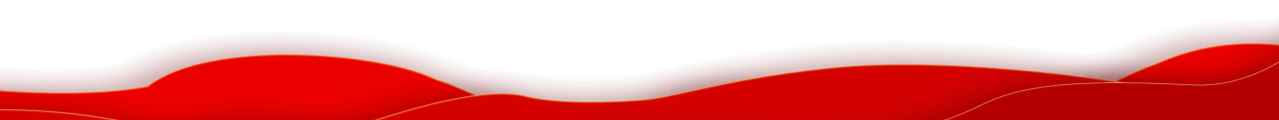 大队委         中队委         小队长
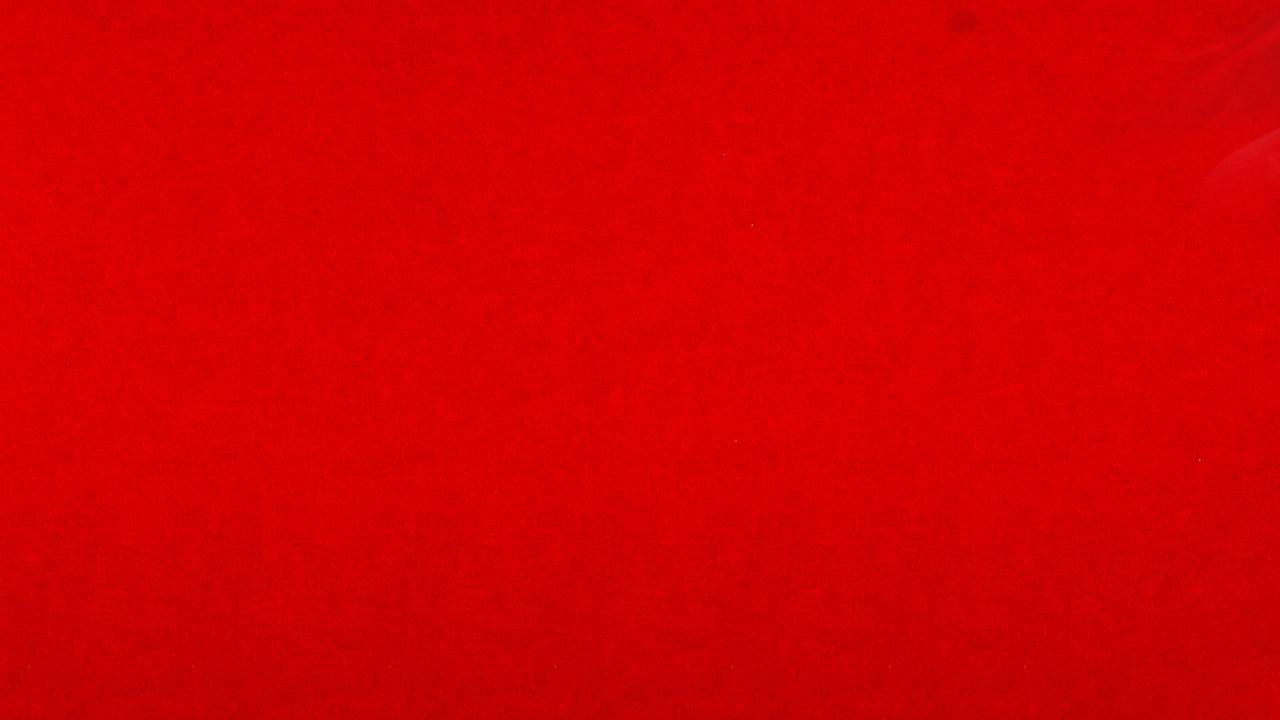 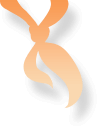 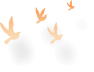 关于“队旗”
02
队礼仪内容及规范
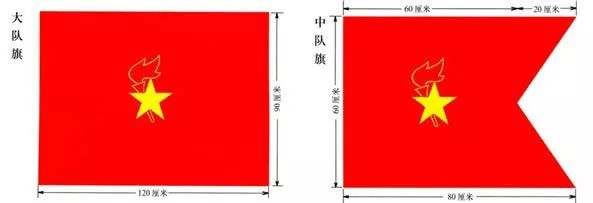 队旗具有怎样的意义？
《队章》“五、我们的队旗、队徽：……”
大、中队旗各是什么规格？
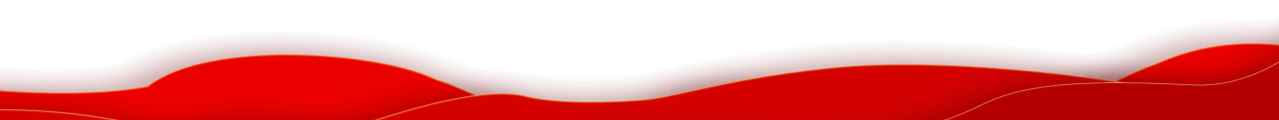 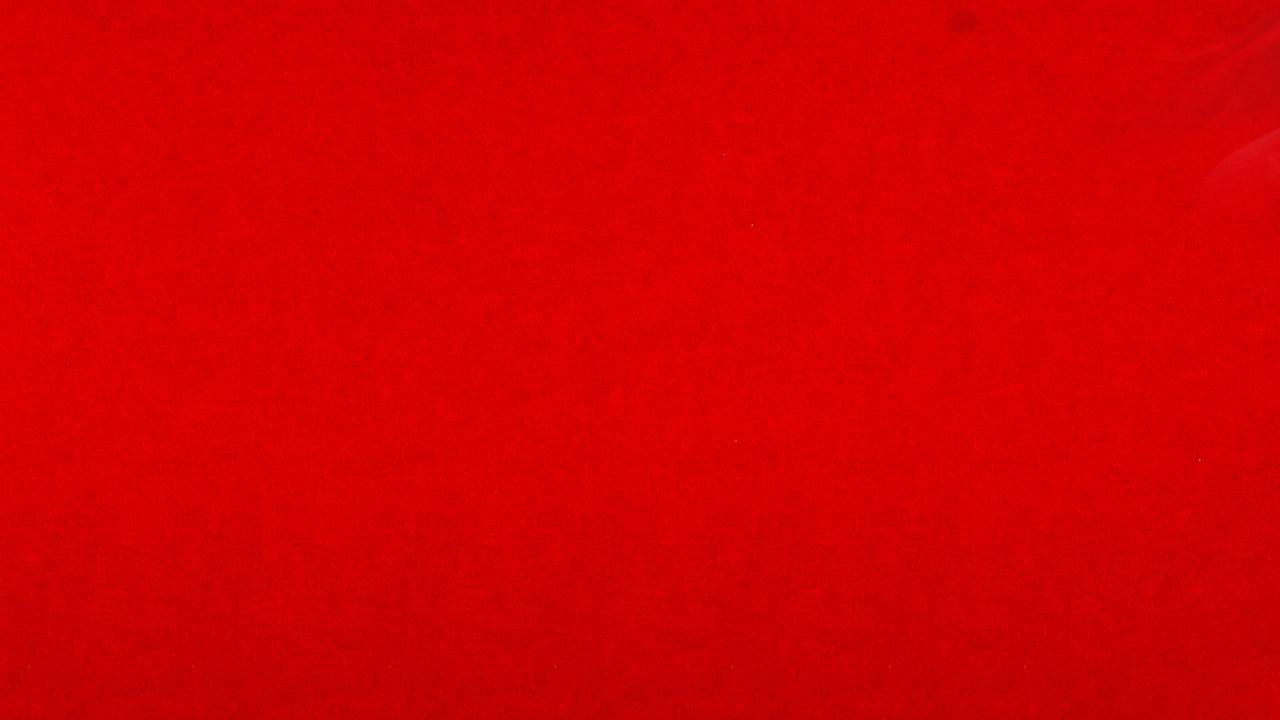 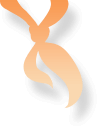 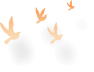 关于“队徽”
02
队礼仪内容及规范
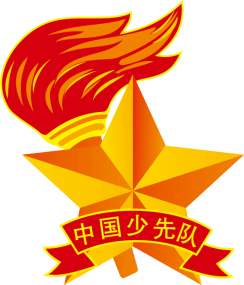 队徽什么式样？

《队章》“五、我们的队旗、队徽：……”
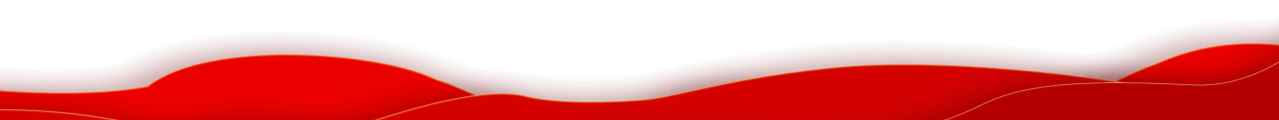 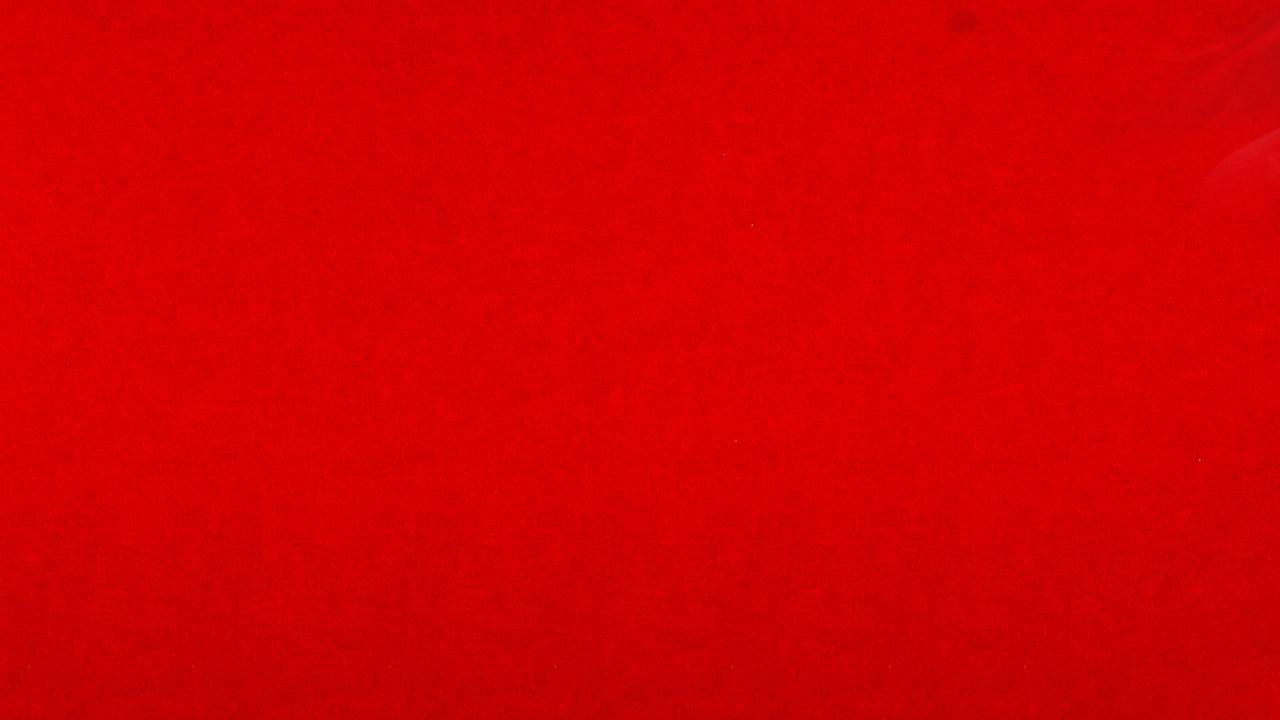 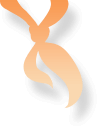 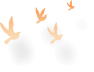 队员敬礼
02
队礼仪内容及规范
少先队员敬礼的意义是什么？
《队章》“八、我们的队礼：……”
少先队员应在什么时候敬队礼？
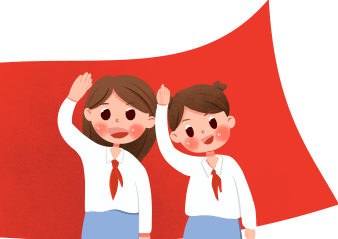 敬队礼的动作要领是怎样的？
  敬礼过程——敬礼定势
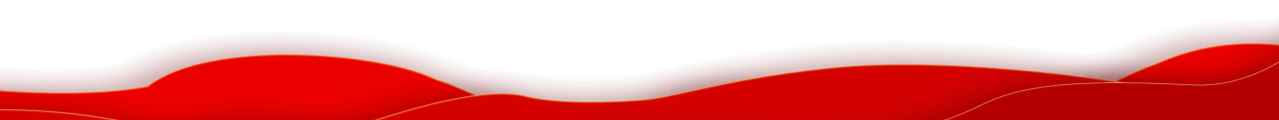 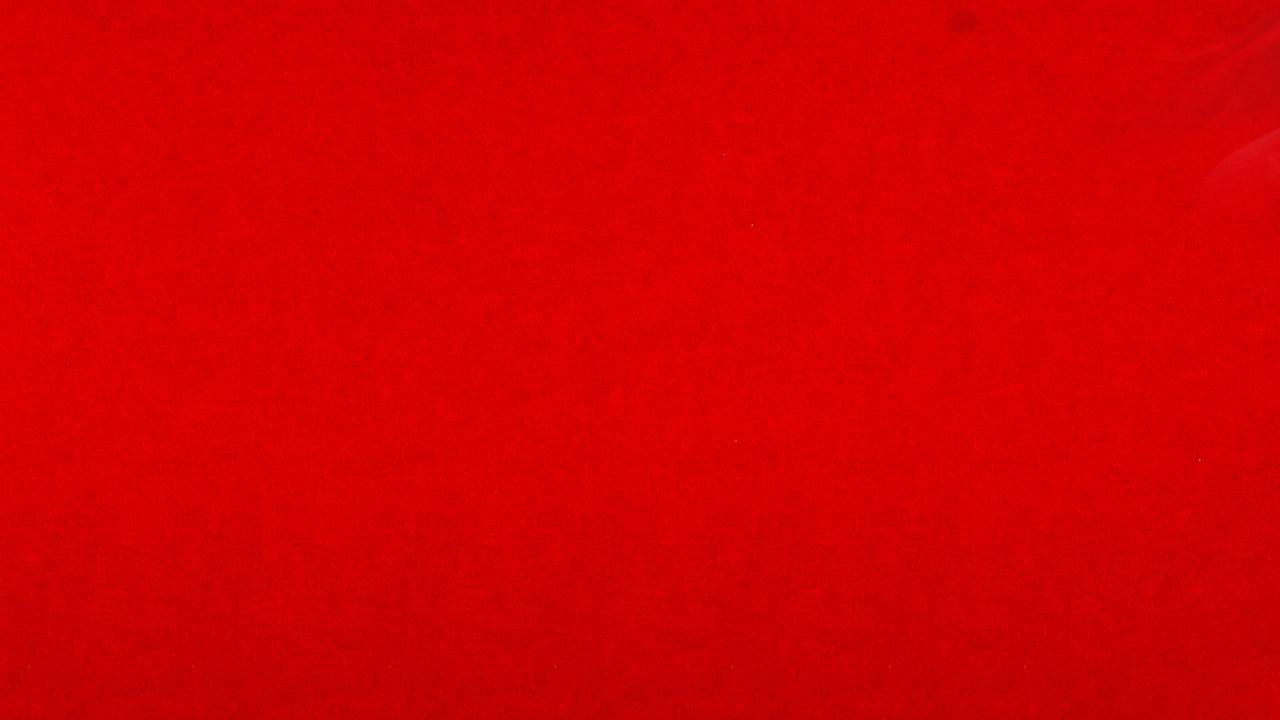 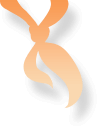 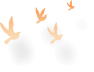 队旗敬礼
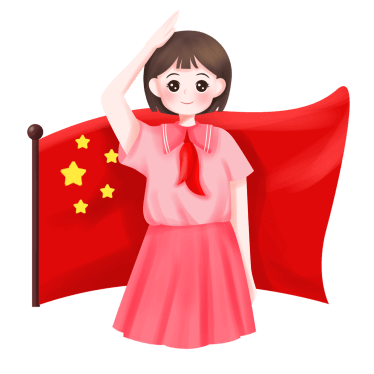 02
队礼仪内容及规范
什么是队旗敬礼？

旗手应怎样执旗敬礼？端旗过程——端旗定势

什么时候要队旗敬礼？
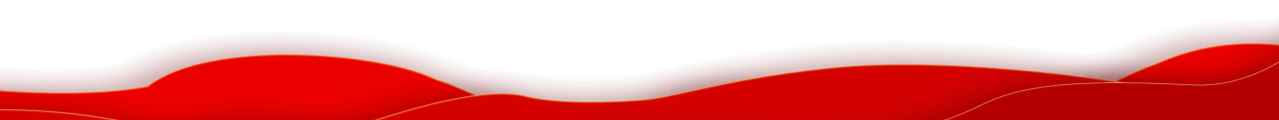 [Speaker Notes: https://www.ypppt.com/]
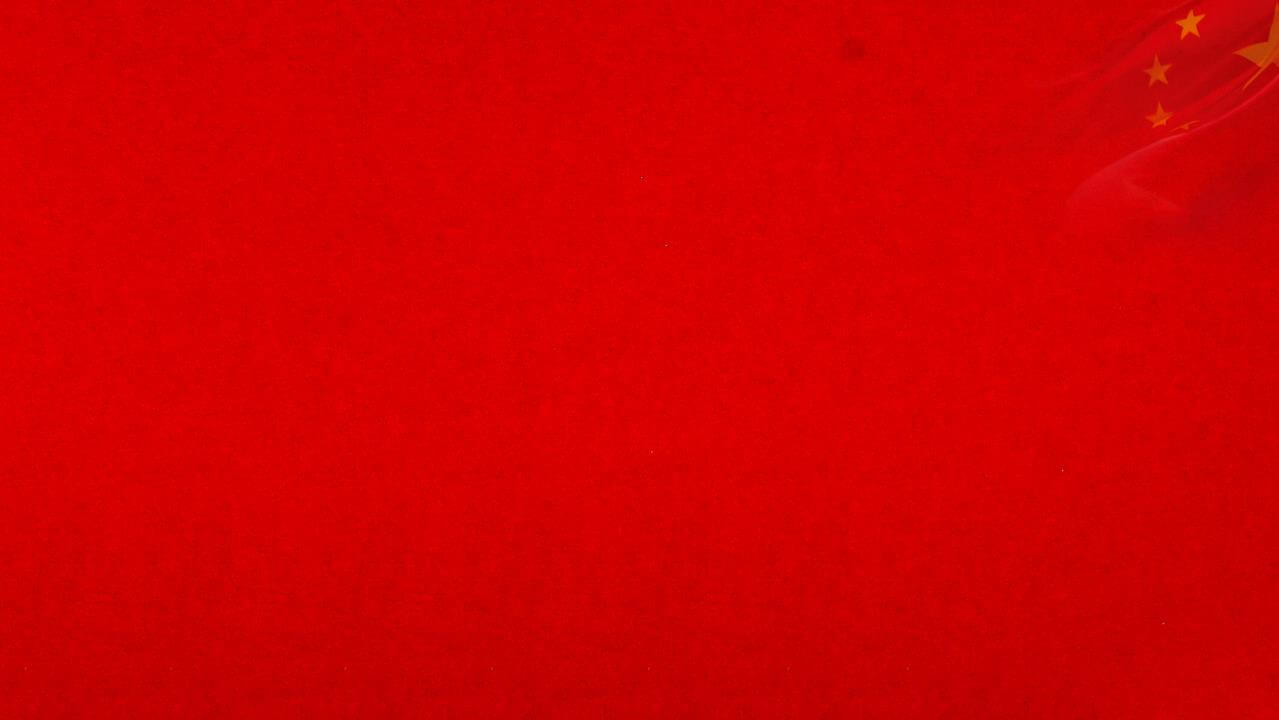 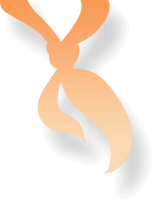 少-先-队-辅-导-员-培-训
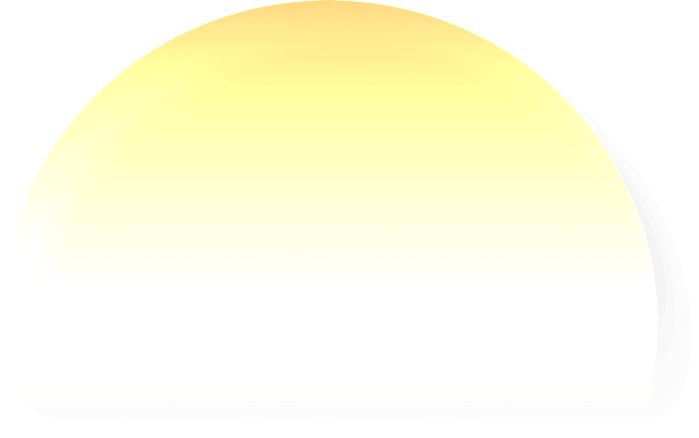 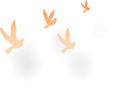 PART-03
举行队活动仪式
LESS FIRST TEAM
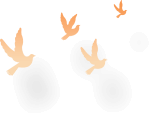 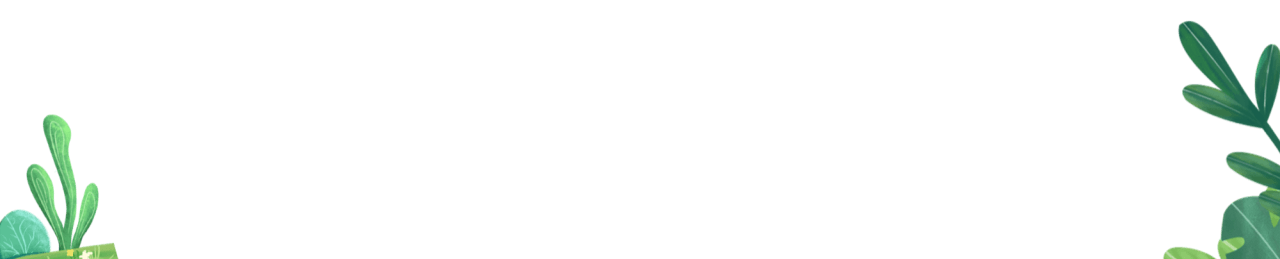 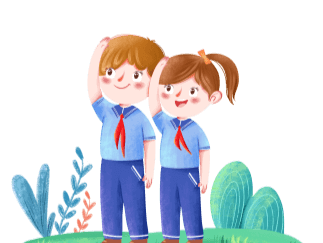 You can also format the appropriate text and adjust the line spacing of the text. You can also format the appropriate text and adjust the line spacing of the text.
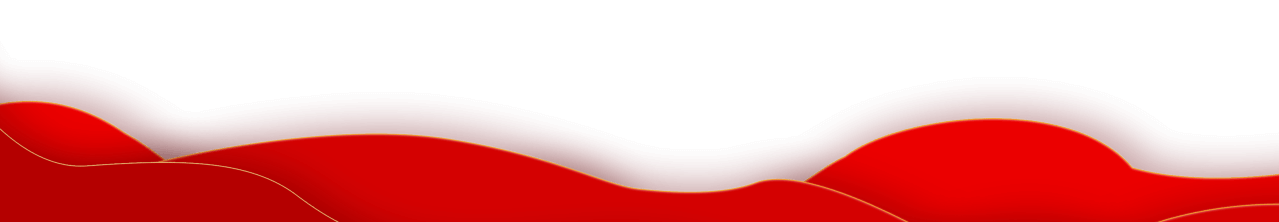 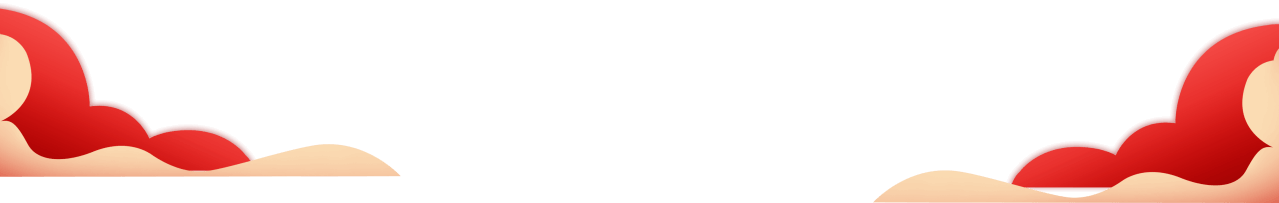 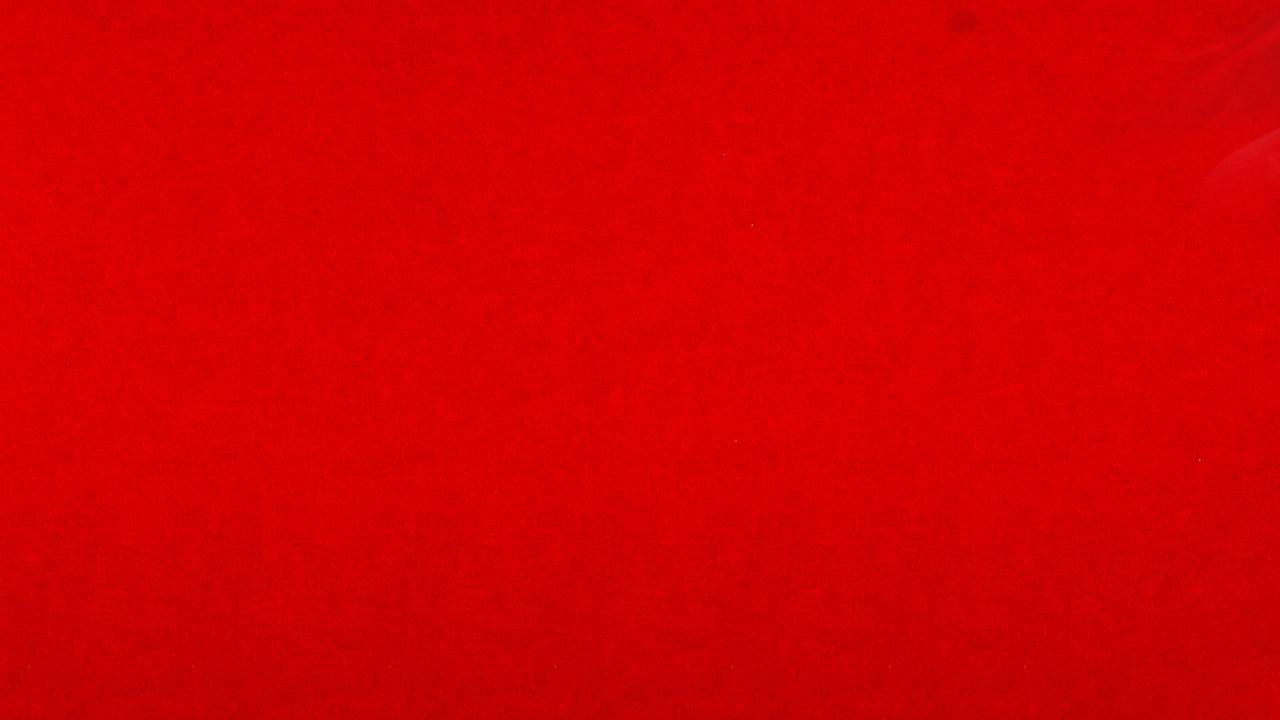 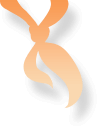 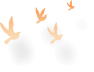 预备部分
中队长主持
03
举行队活动仪式
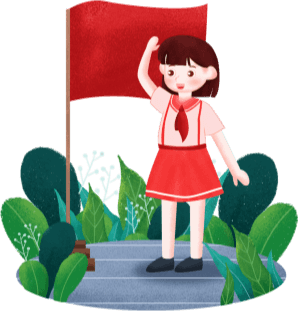 中队长发出口令： 
“各小队整队，报告人数！”
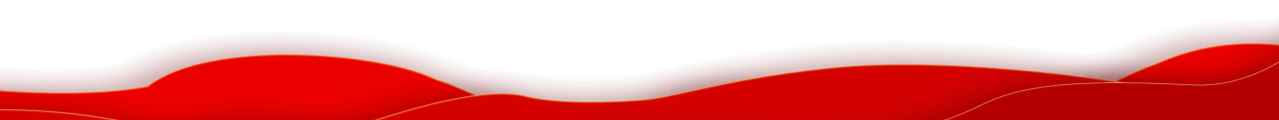 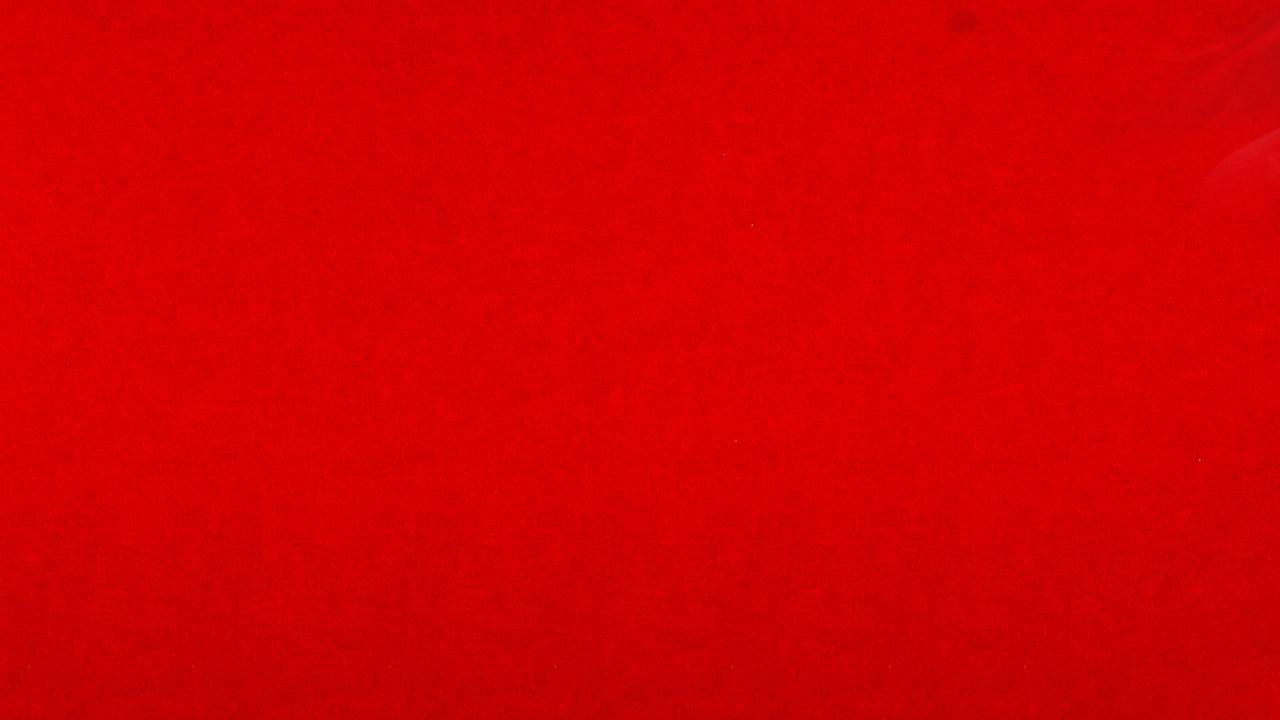 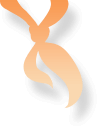 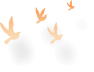 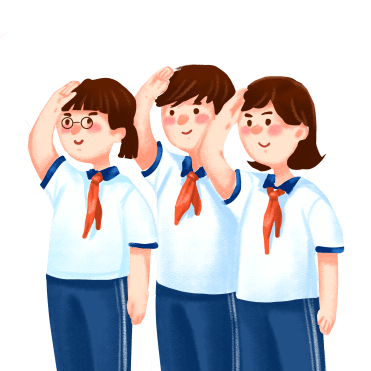 ⑴整理队形
03
举行队活动仪式
全队队形怎样排列？  
队长怎样整队？
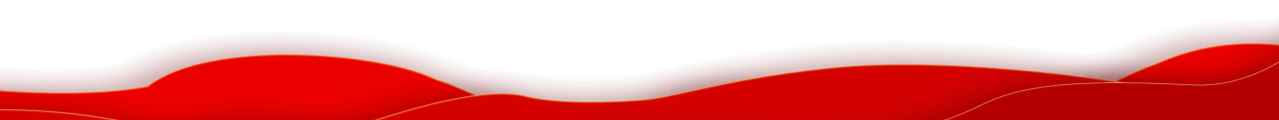 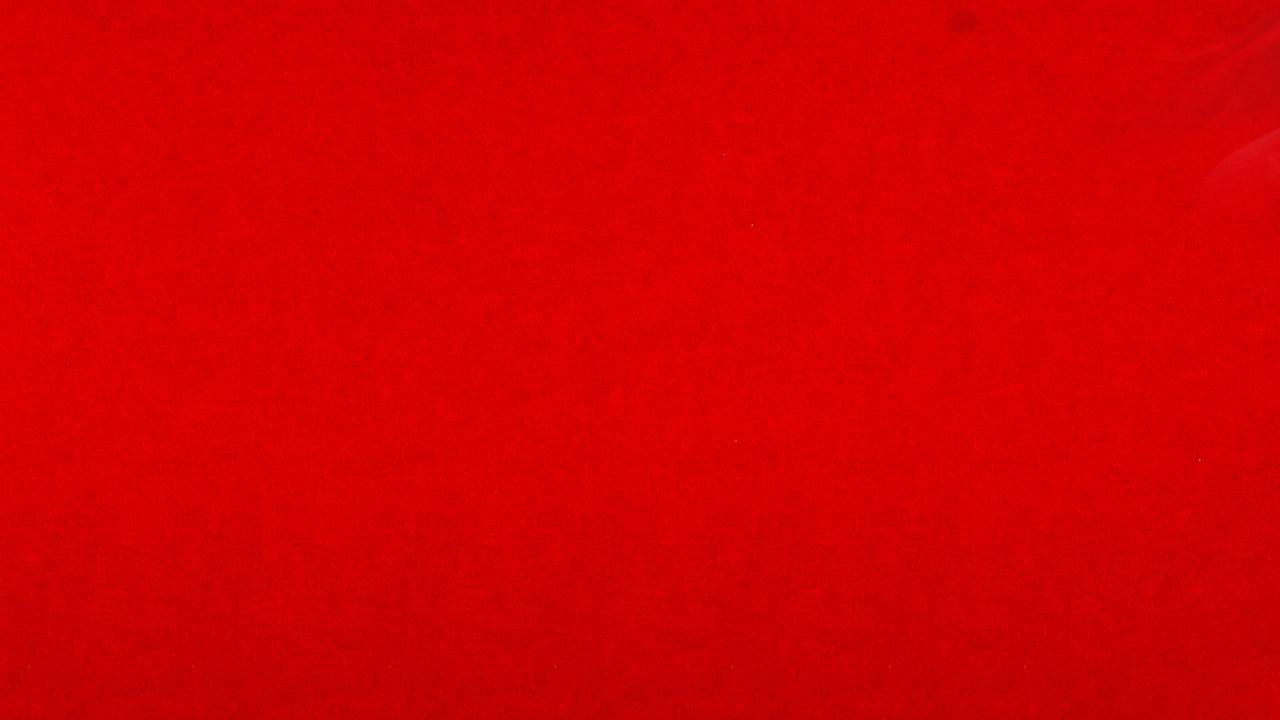 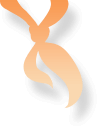 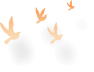 ①门型列队式中队活动仪式队形
②横队集合式中队活动仪式队形
03
举行队活动仪式
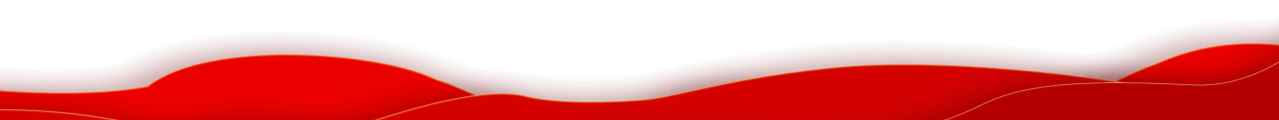 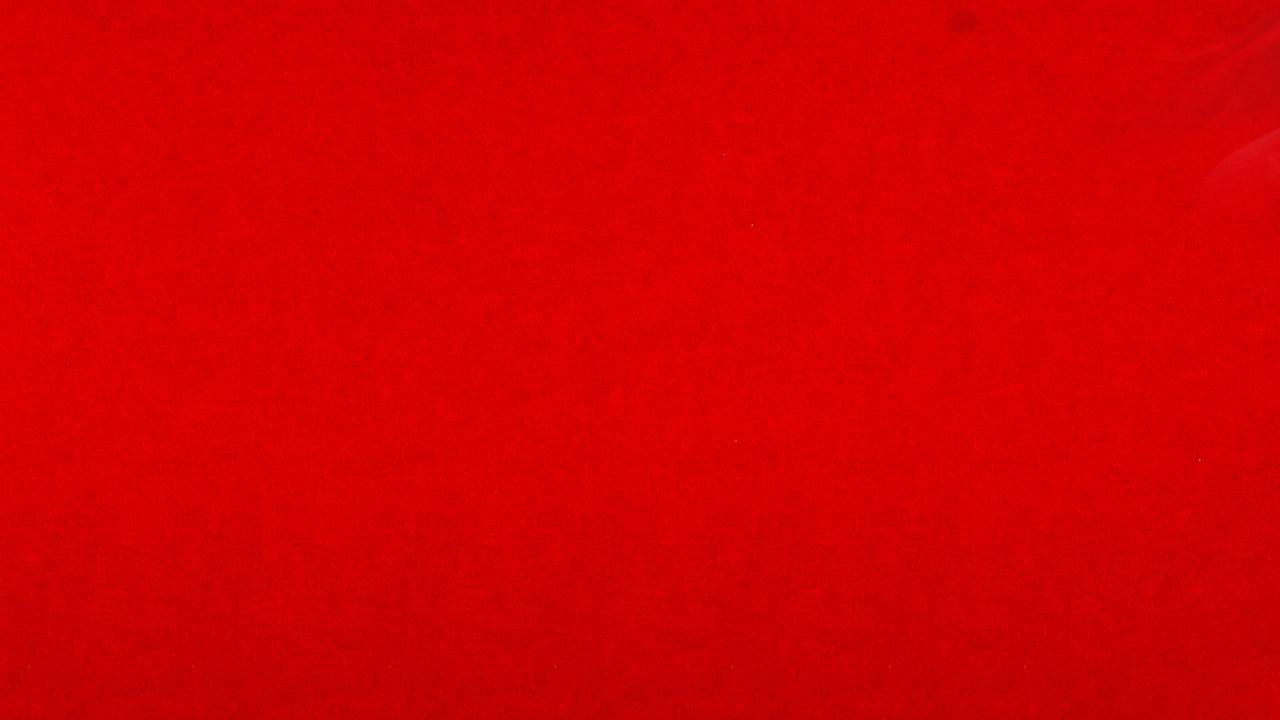 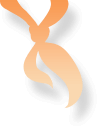 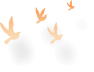 ⑵报告人数
03
举行队活动仪式
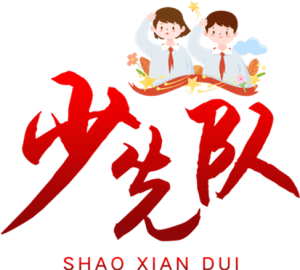 小队长怎样报告人数？
各小队长报告怎样衔接？
中队长怎样向中队辅导员报告？
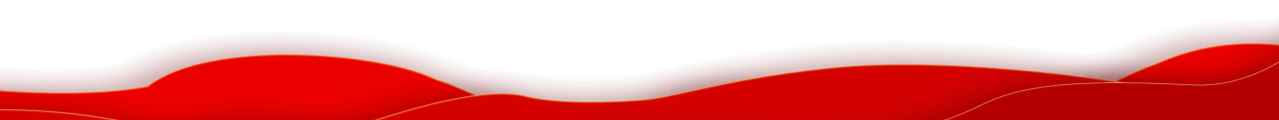 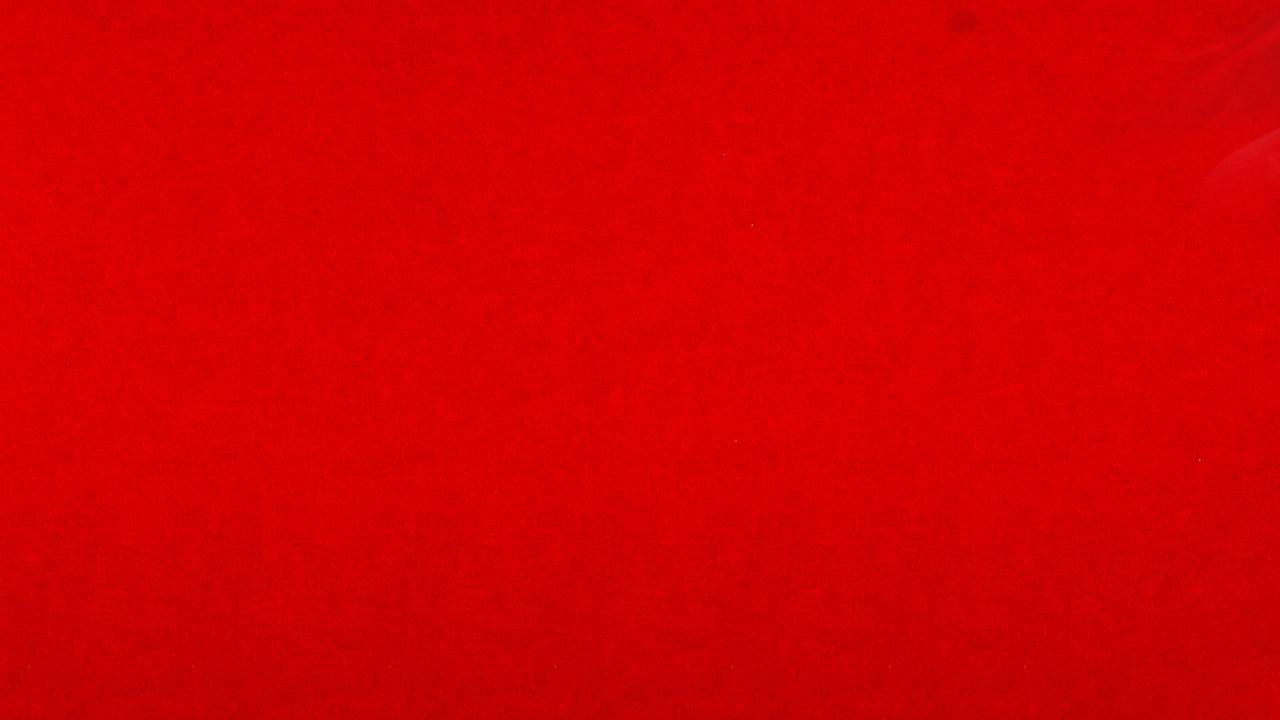 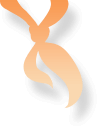 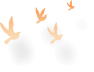 正式部分
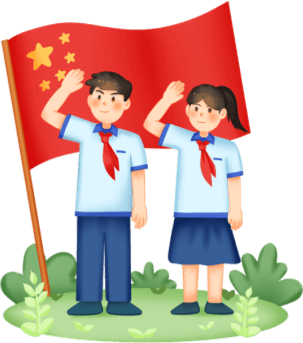 中队长主持
03
举行队活动仪式
⑴宣布活动题目
⑵出旗
仪式开始前旗组预备位置在哪？
出旗的路线和方法应是怎样的？
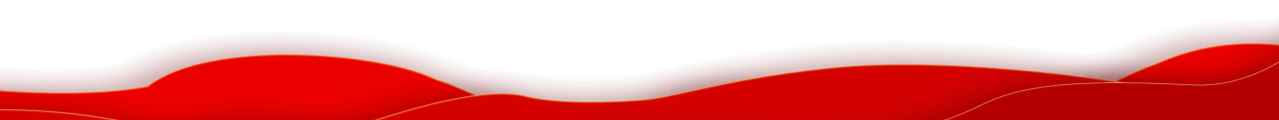 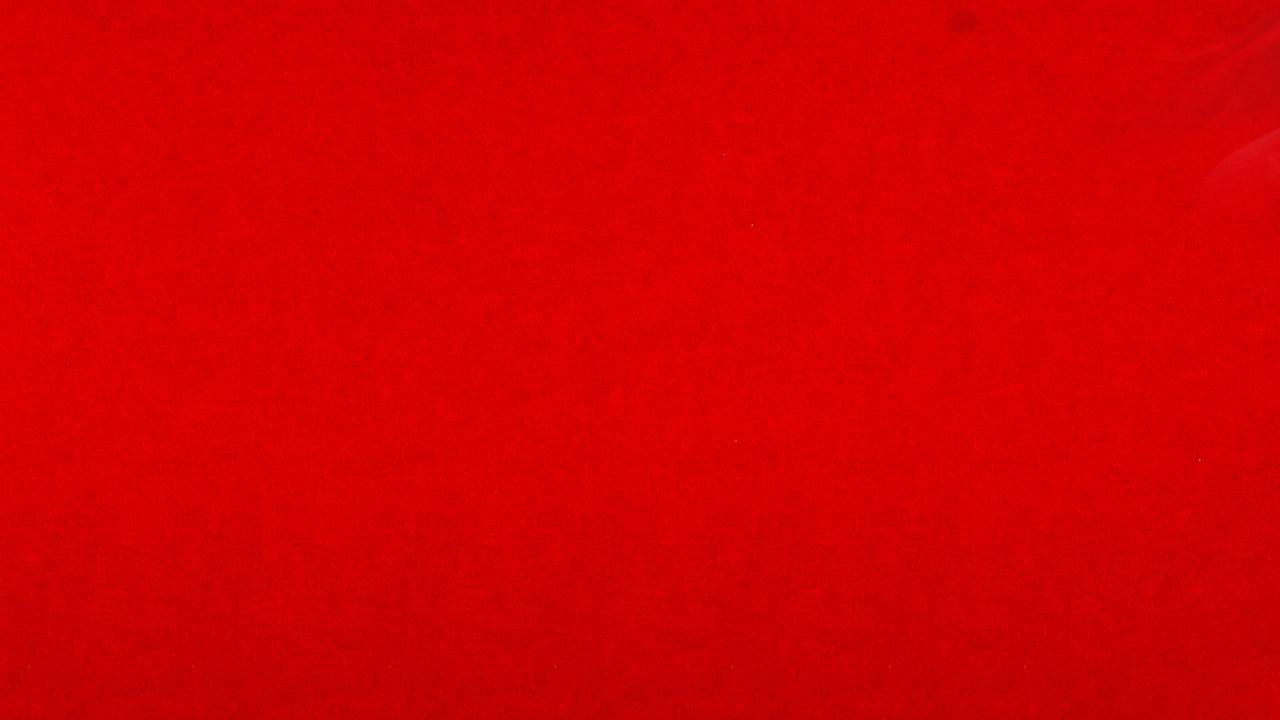 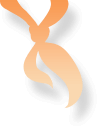 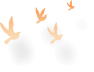 出旗路线方法①
出旗路线方法②
03
举行队活动仪式
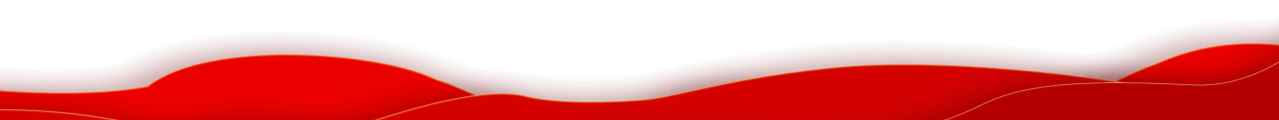 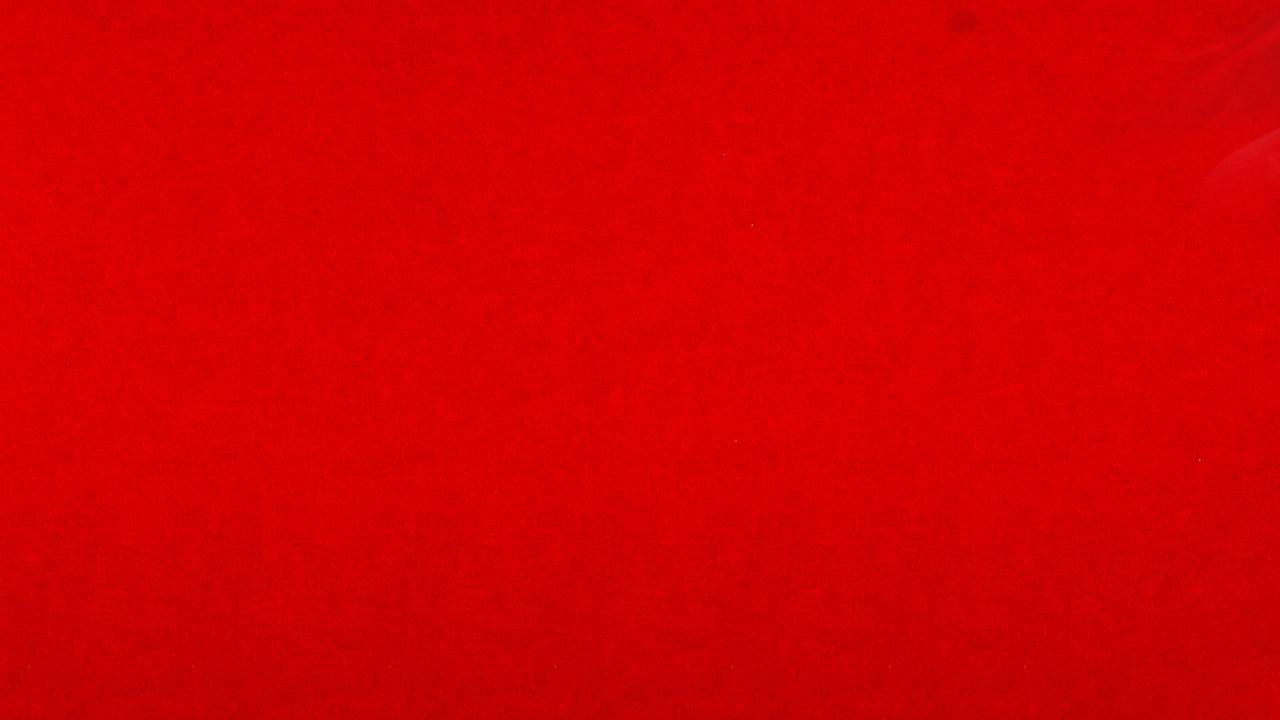 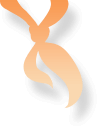 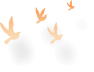 03
举行队活动仪式
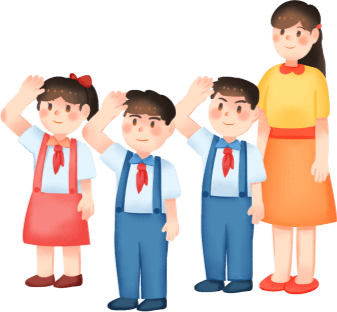 ⑶唱队歌
 唱队歌时需要展开队旗吗？
⑷队长讲话
⑸进行活动
进行活动时队旗怎么办？
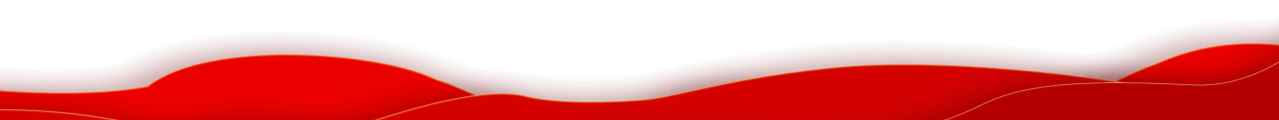 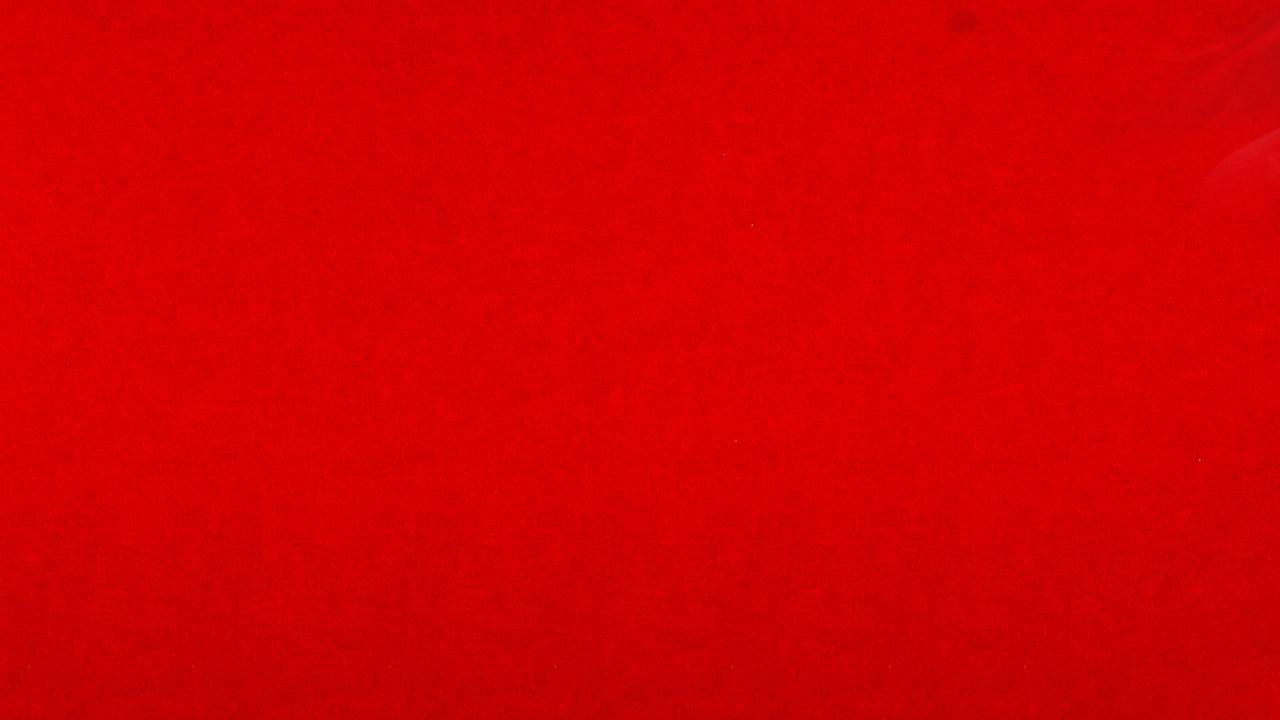 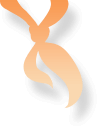 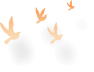 03
举行队活动仪式
⑹辅导员讲话
⑺呼号
呼号形式应怎样理解？
呼号时需要展开队旗吗？
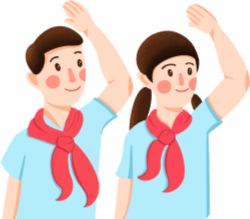 少先队呼号由谁来带领？
呼号的方法是怎样的？
呼号时旗手应该怎样做？
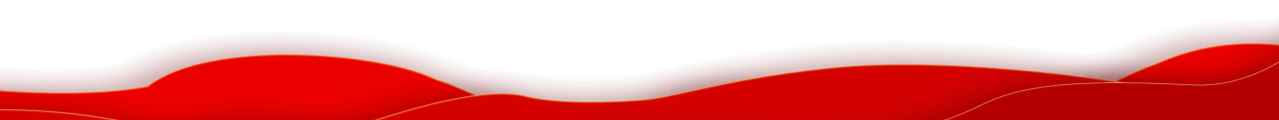 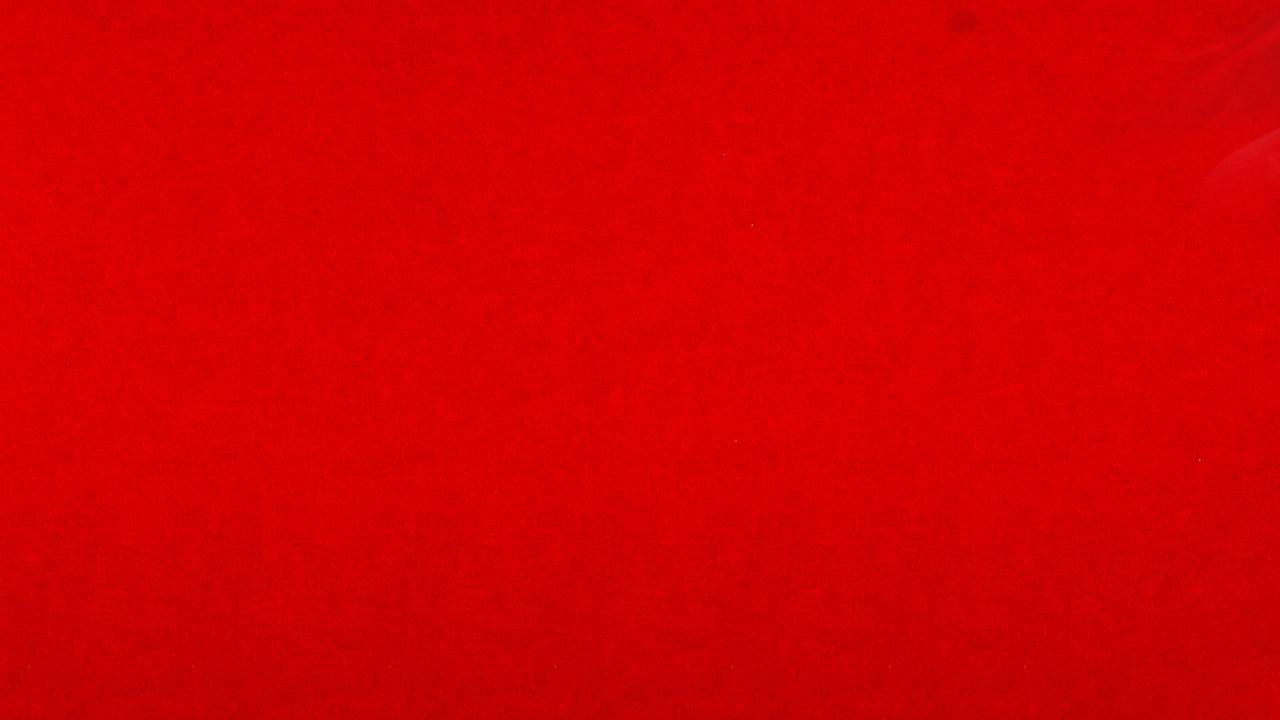 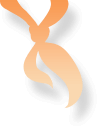 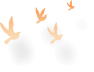 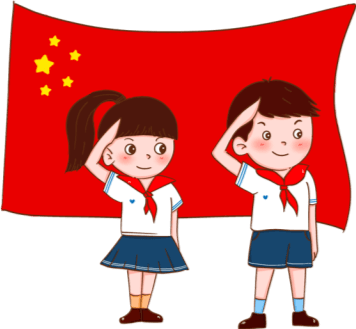 03
举行队活动仪式
⑻退旗
退旗的路线应是怎样的？
⑼宣布活动结束
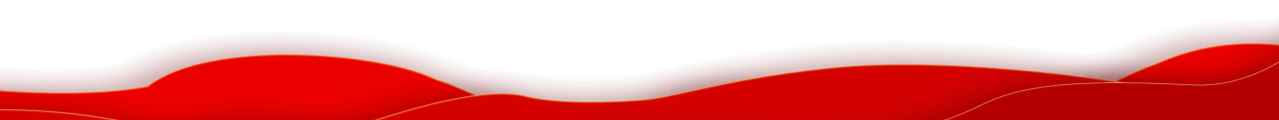 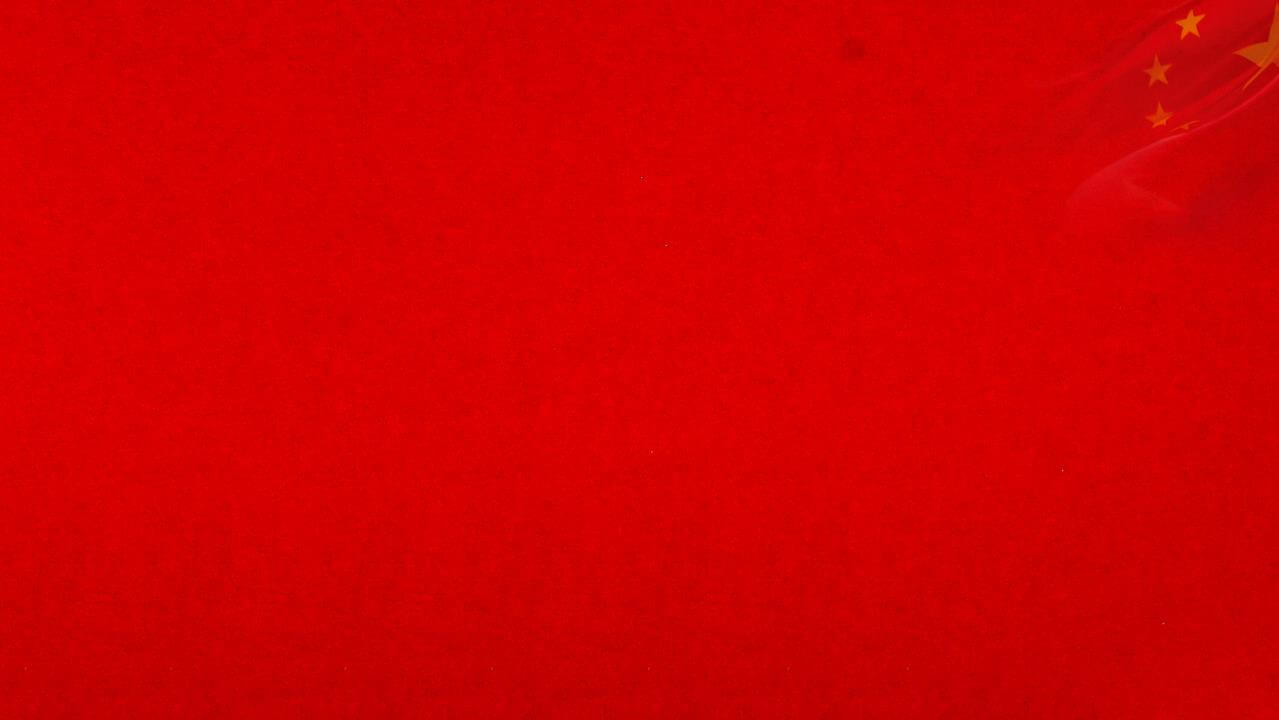 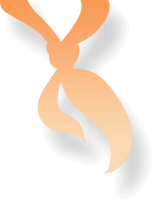 少-先-队-辅-导-员-培-训
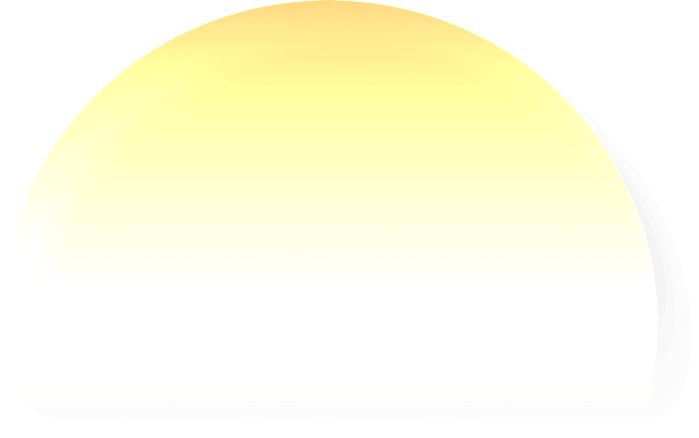 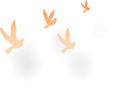 PART-04
低年级建队仪式
LESS FIRST TEAM
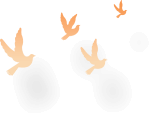 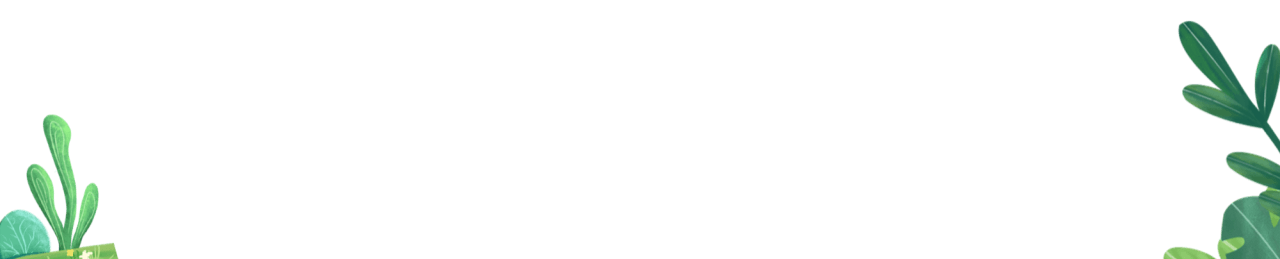 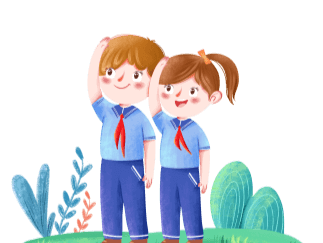 You can also format the appropriate text and adjust the line spacing of the text. You can also format the appropriate text and adjust the line spacing of the text.
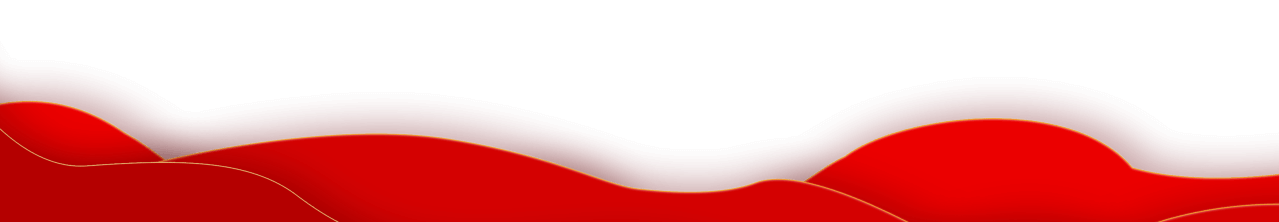 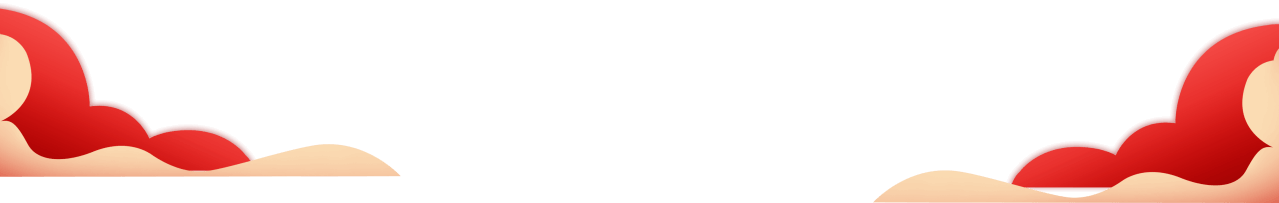 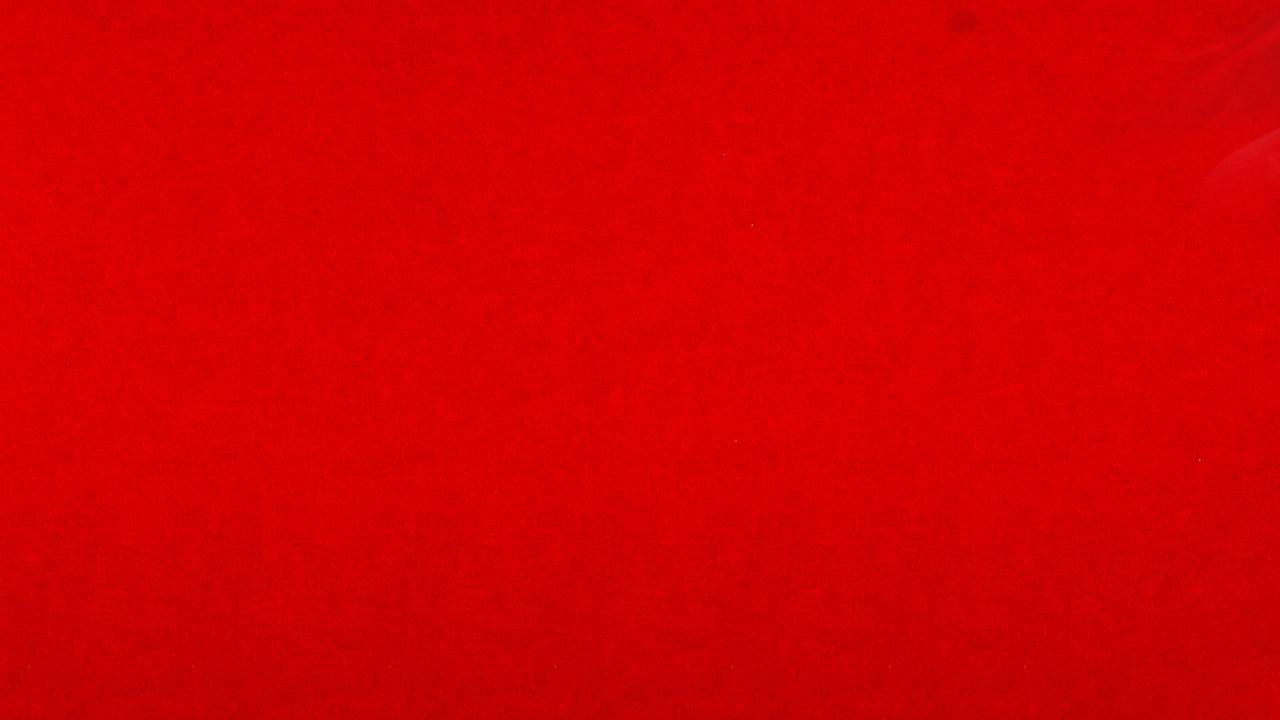 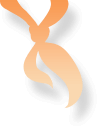 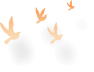 建队仪式
04
低年级建队仪式
1、宣布建队仪式开始
2、出旗
3、唱队歌
宣布新队员名单、新建中队的队长、队委名单为新队员授红领巾，打好领巾结后向新队员祝贺，新队员还礼感谢  宣誓。举起右拳，领誓人带领一句，新队员宣誓一句。誓词完后，领誓人说：“宣誓人……”新队员高声报出自己的姓名。
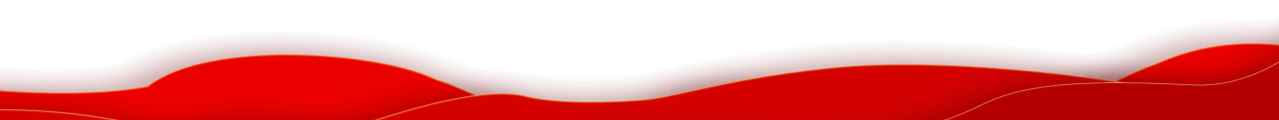 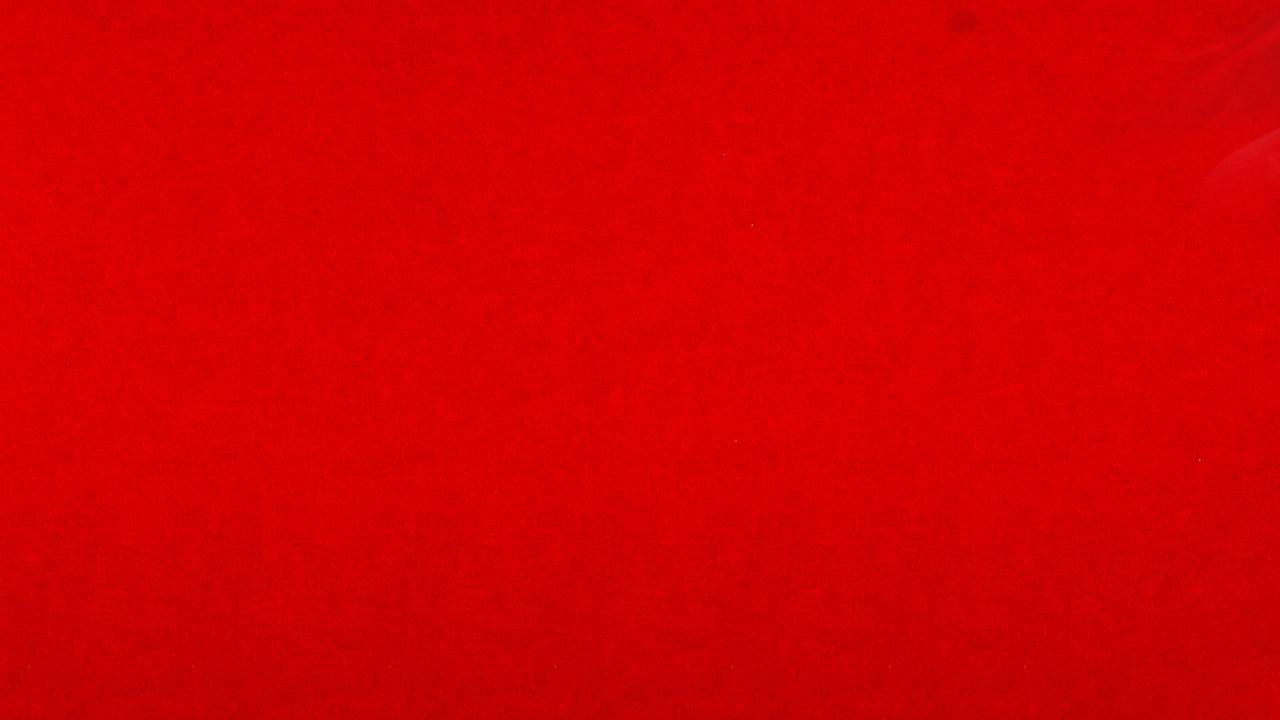 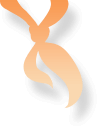 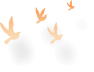 少先队活动仪式标准
04
低年级建队仪式
规范
明快
严谨
振作
队礼仪完整规范    主持词简捷明快    衔接点润泽严谨   队员们热情振作
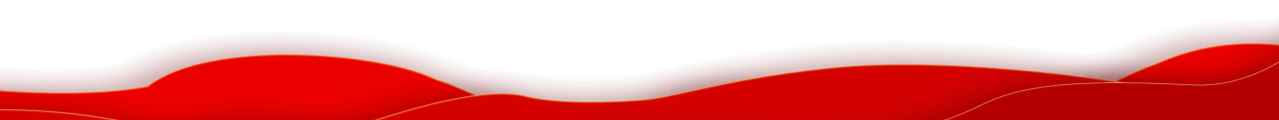 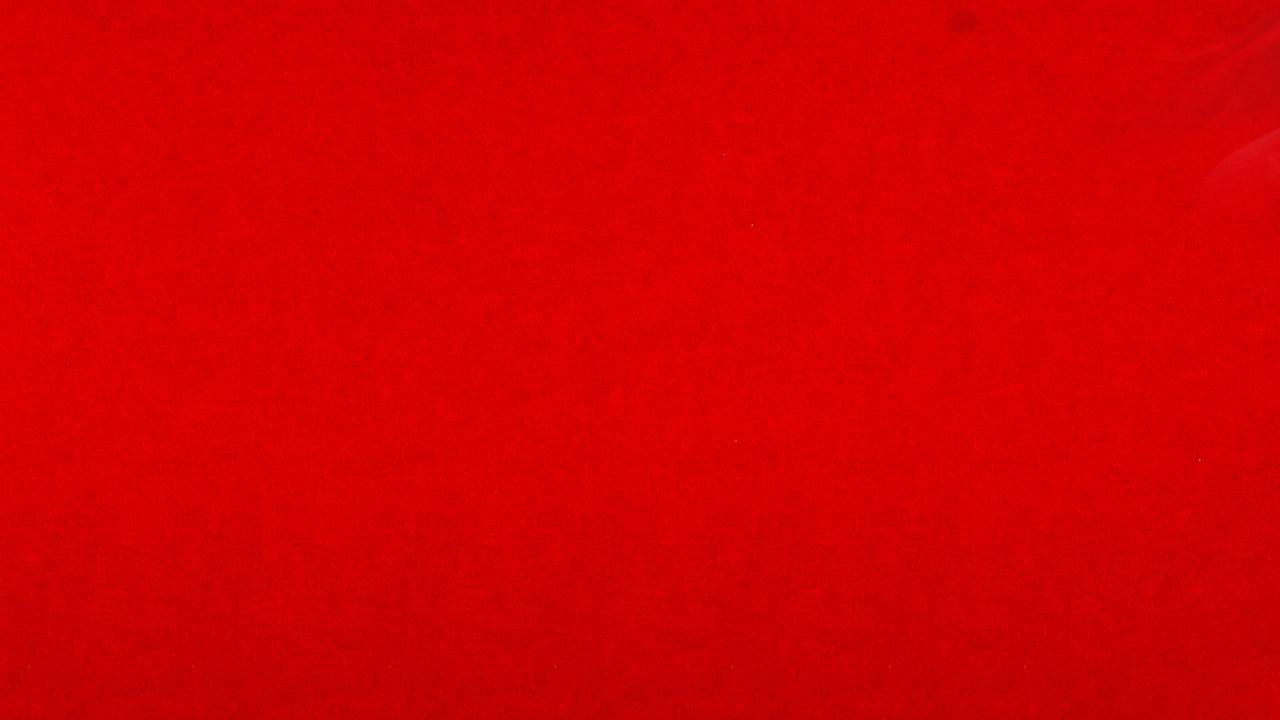 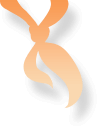 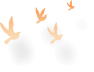 四好少年
04
低年级建队仪式
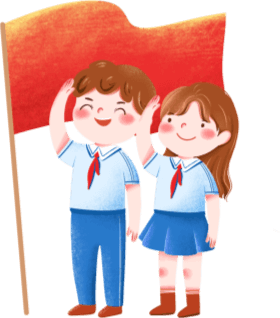 争当热爱祖国、理想远大的好少年
争当勤奋学习、追求上进的好少年
争当品德优良、团结友爱的好少年
争当体魄强健、活泼开朗的好少年
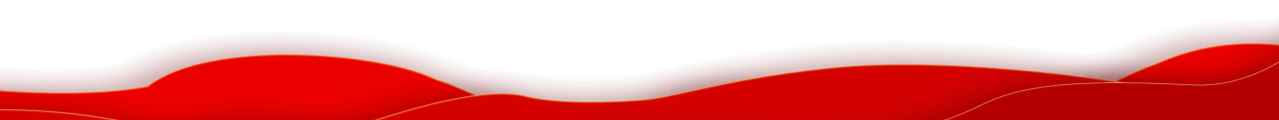 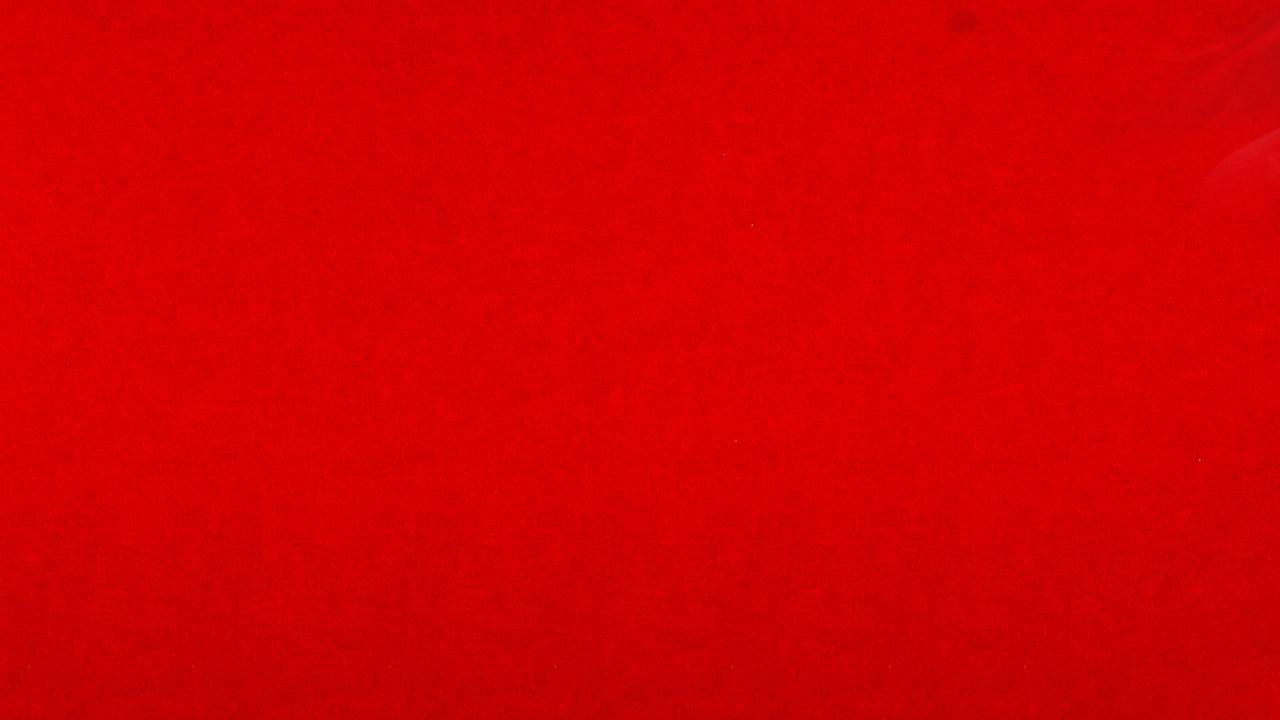 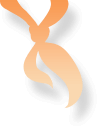 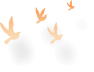 大、中队委机构
04
低年级建队仪式
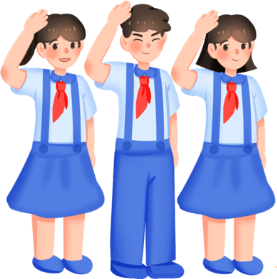 学校少先队大队委员会由7至13人组成，设大队长、副大队长、旗手、学习、劳动、文娱、体育、组织、宣传等委员
少先队中队委员会由3至7人组成。设队长、队委领导中队工作
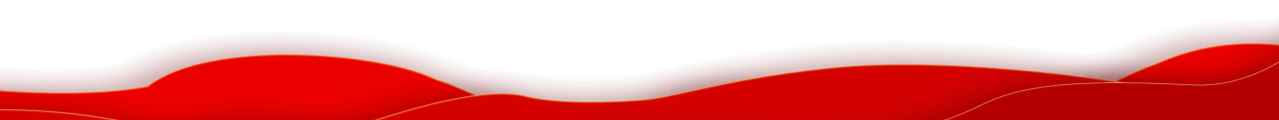 更多精品PPT资源尽在—优品PPT！
www.ypppt.com
PPT模板下载：www.ypppt.com/moban/         节日PPT模板：www.ypppt.com/jieri/
PPT背景图片：www.ypppt.com/beijing/          PPT图表下载：www.ypppt.com/tubiao/
PPT素材下载： www.ypppt.com/sucai/            PPT教程下载：www.ypppt.com/jiaocheng/
字体下载：www.ypppt.com/ziti/                       绘本故事PPT：www.ypppt.com/gushi/
PPT课件：www.ypppt.com/kejian/
[Speaker Notes: 模板来自于 优品PPT https://www.ypppt.com/]